流感流行病學與疫苗
2022.8.20成大醫院感染科 李明吉
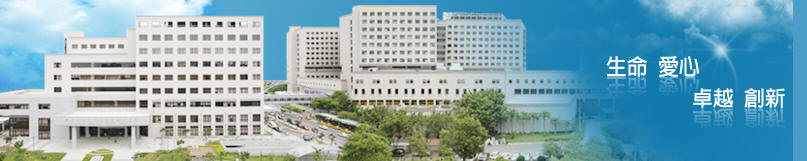 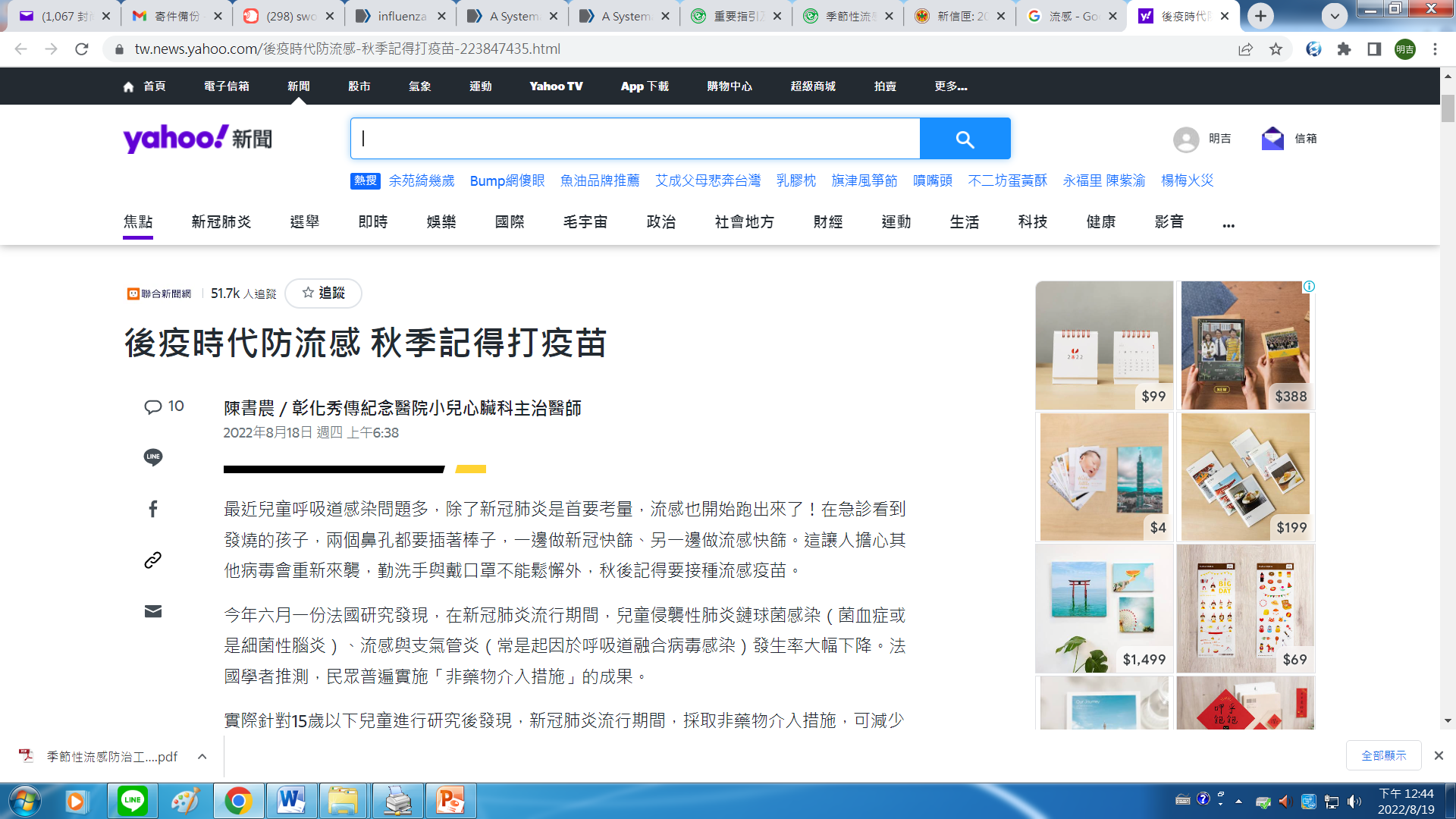 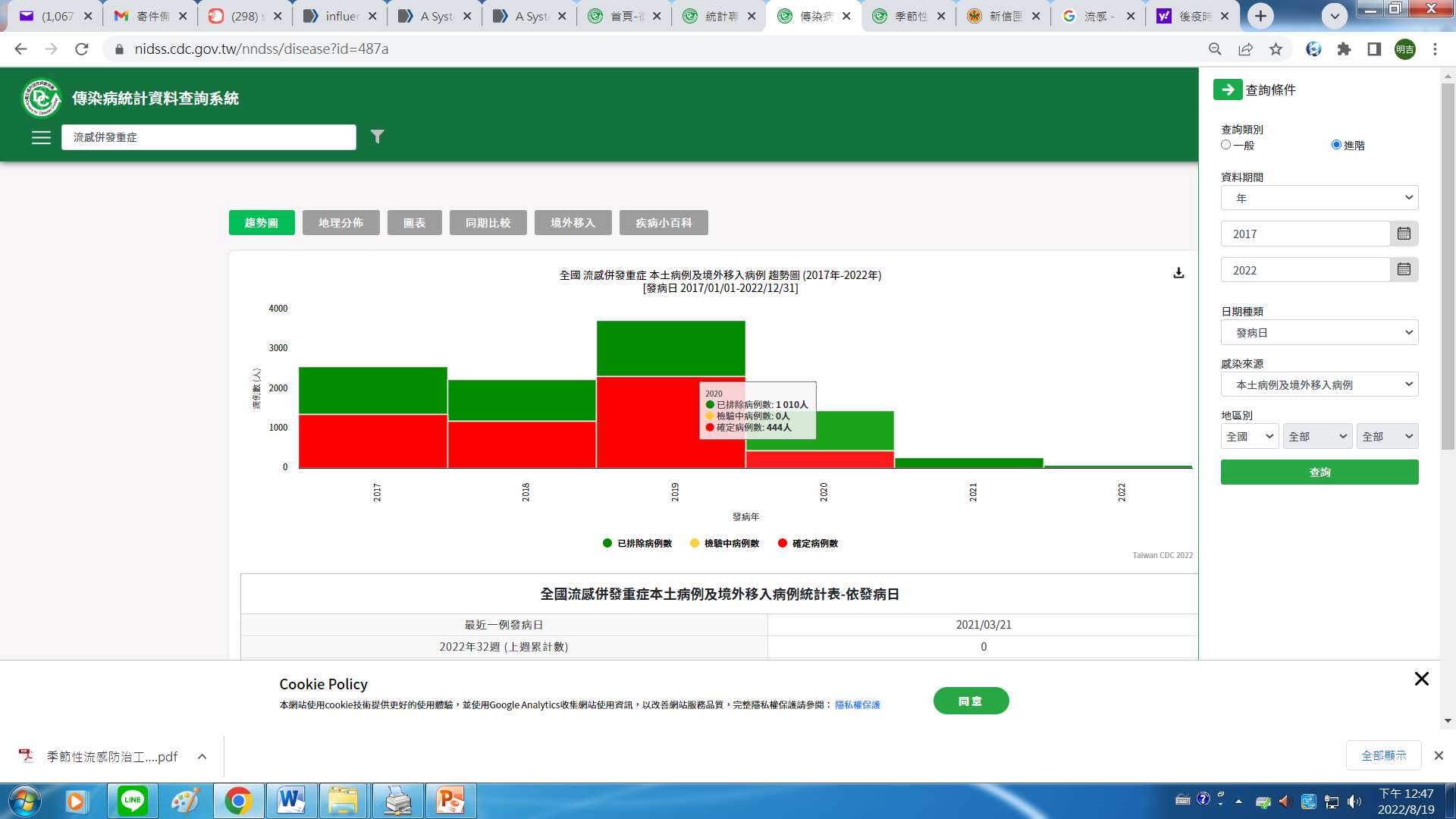 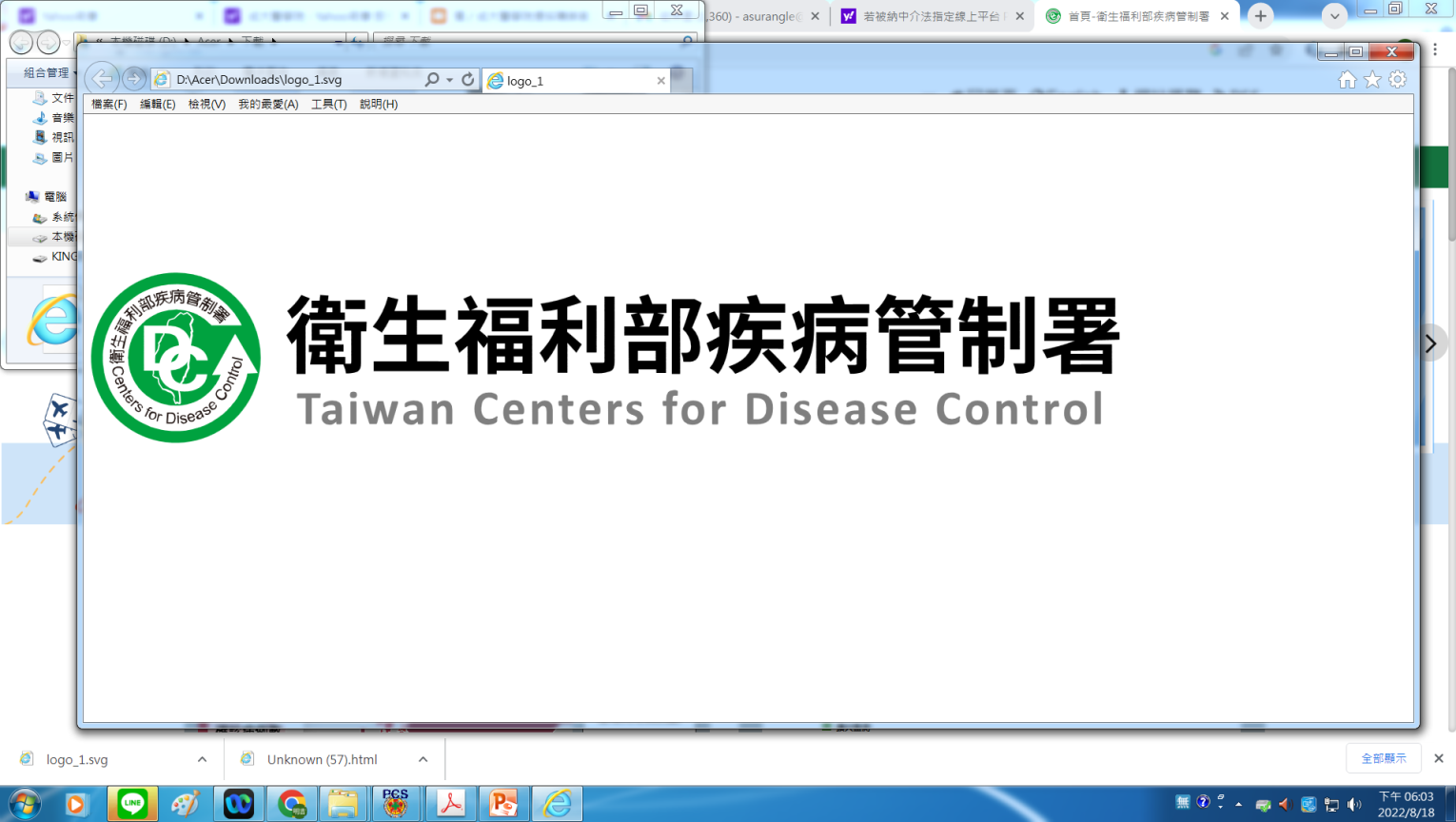 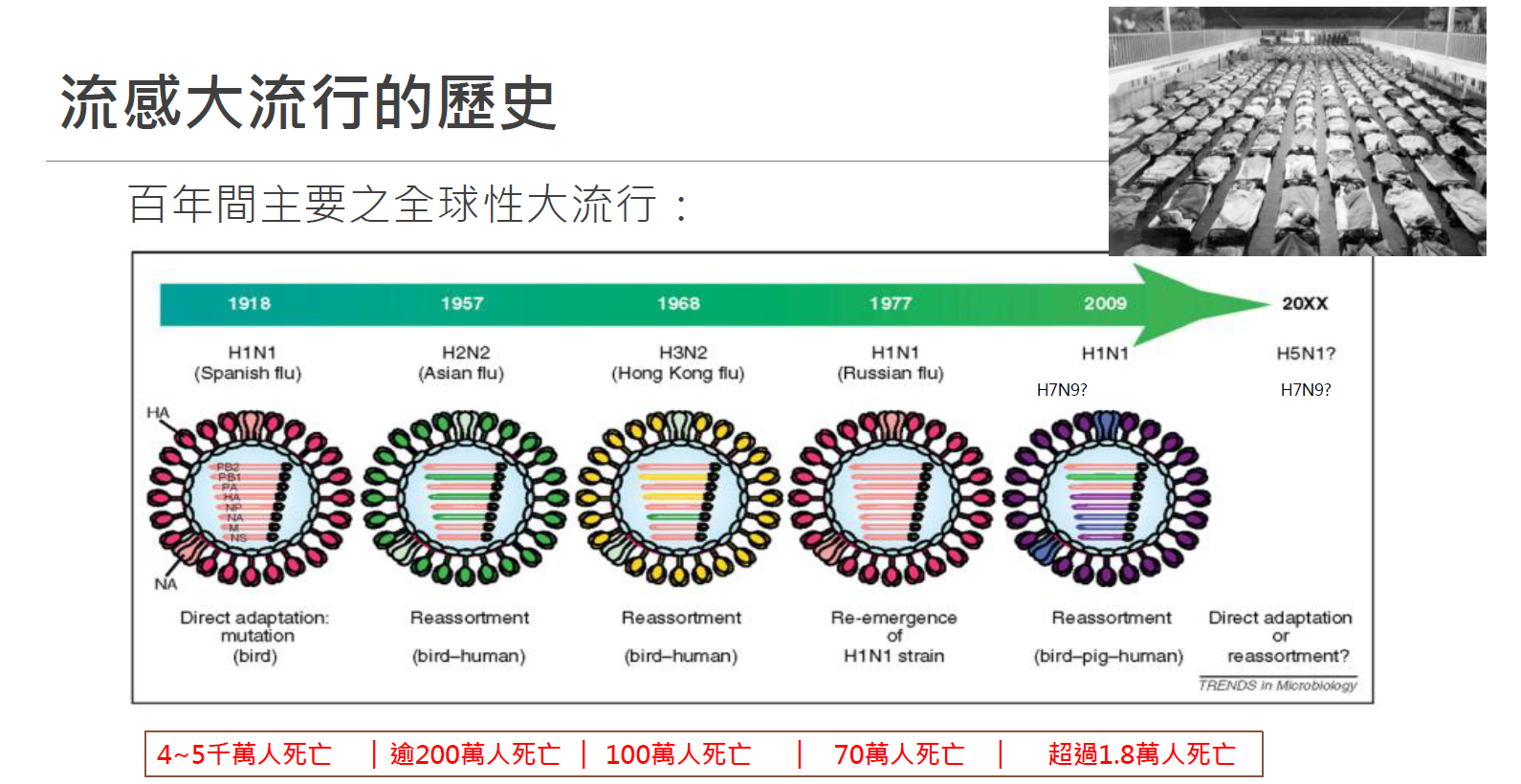 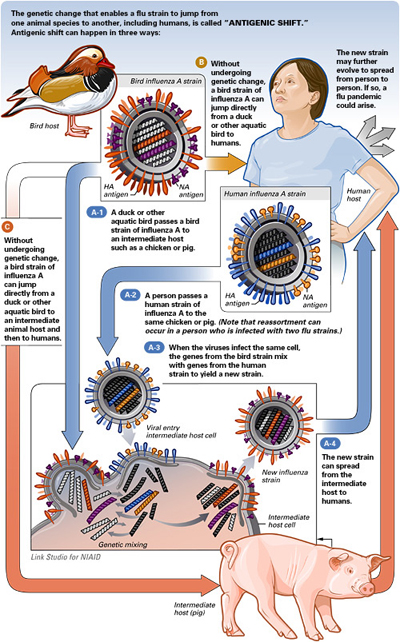 A
型
流
感
病
毒
可
在
不
同
物
種
間
重
組
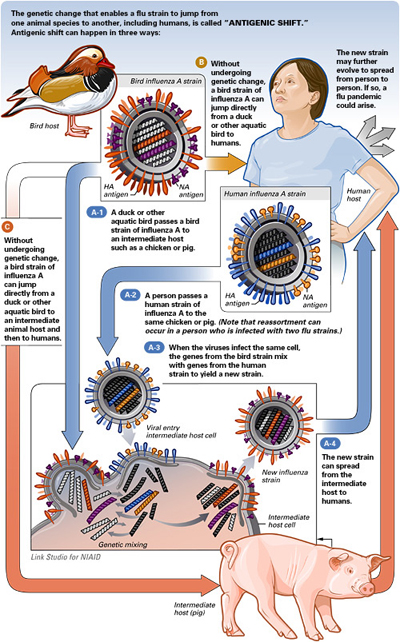 抗原移型(Antigenic shift)
流行情形
近年各國主要流行之季節性流感病毒型別以A(H3N2)、A(H1N1)，以及B型流感為主。

美國疾病管制中心統計資料顯示，每年流感活動多自10月開始，持續至隔年5月。

我國每年流感病例約自11月開始逐漸增加，於12月至隔年3月份達到流行高峰。

自2019年底COVID-19爆發大流行後，南北半球國家均發現流感活動度顯著下降。
疾病管制署 季節性流感防治工作手冊 2021 11月修訂
COVID-19 preventive measures coincided with a marked decline in other infectious diseases in Denmark, spring 2020
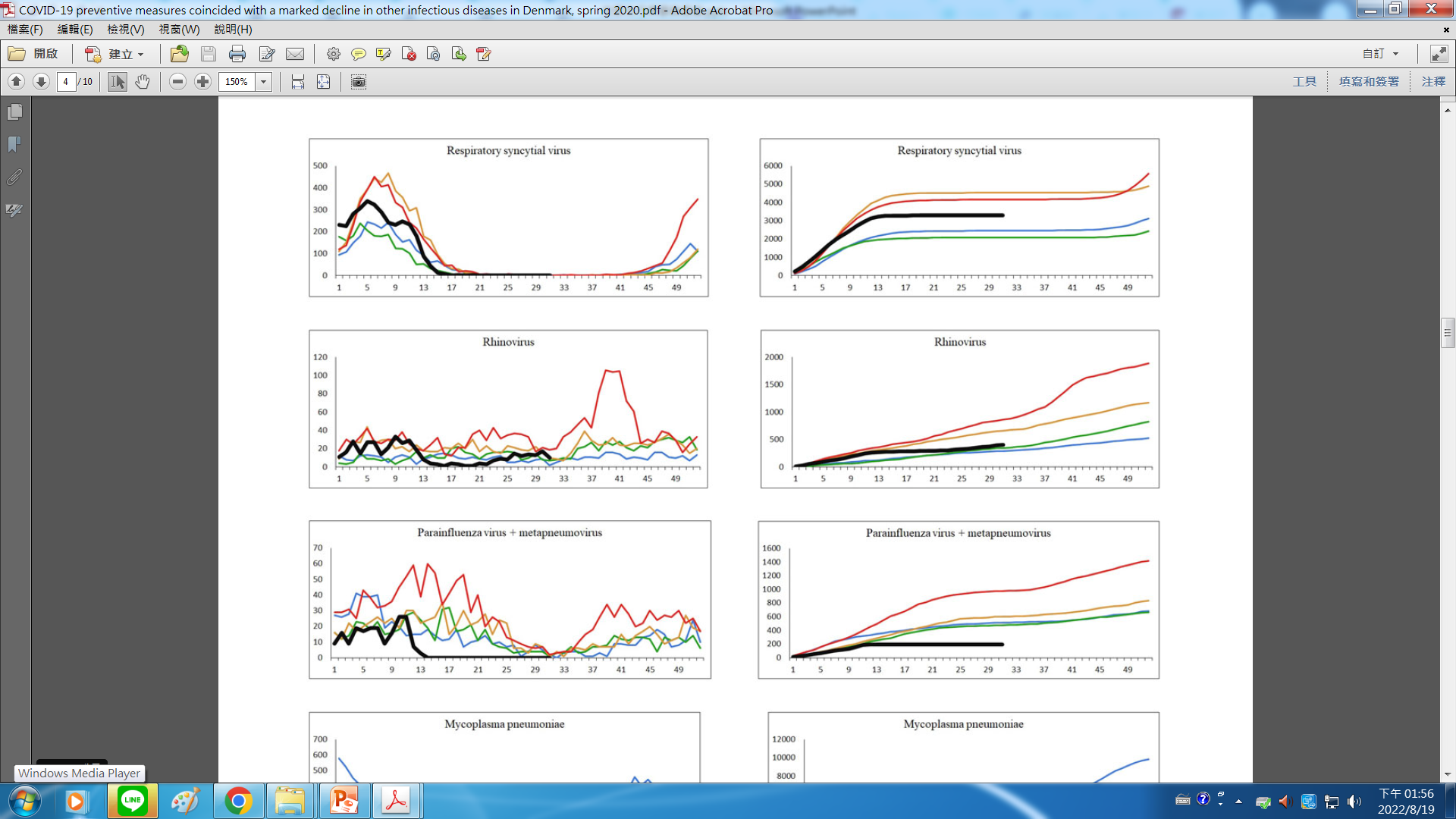 每週個案
累計個案
黑色：2020  其他色：2016~2019
Epidemiol Infect  2022 Jul 28;150:e138
每週個案
累計個案
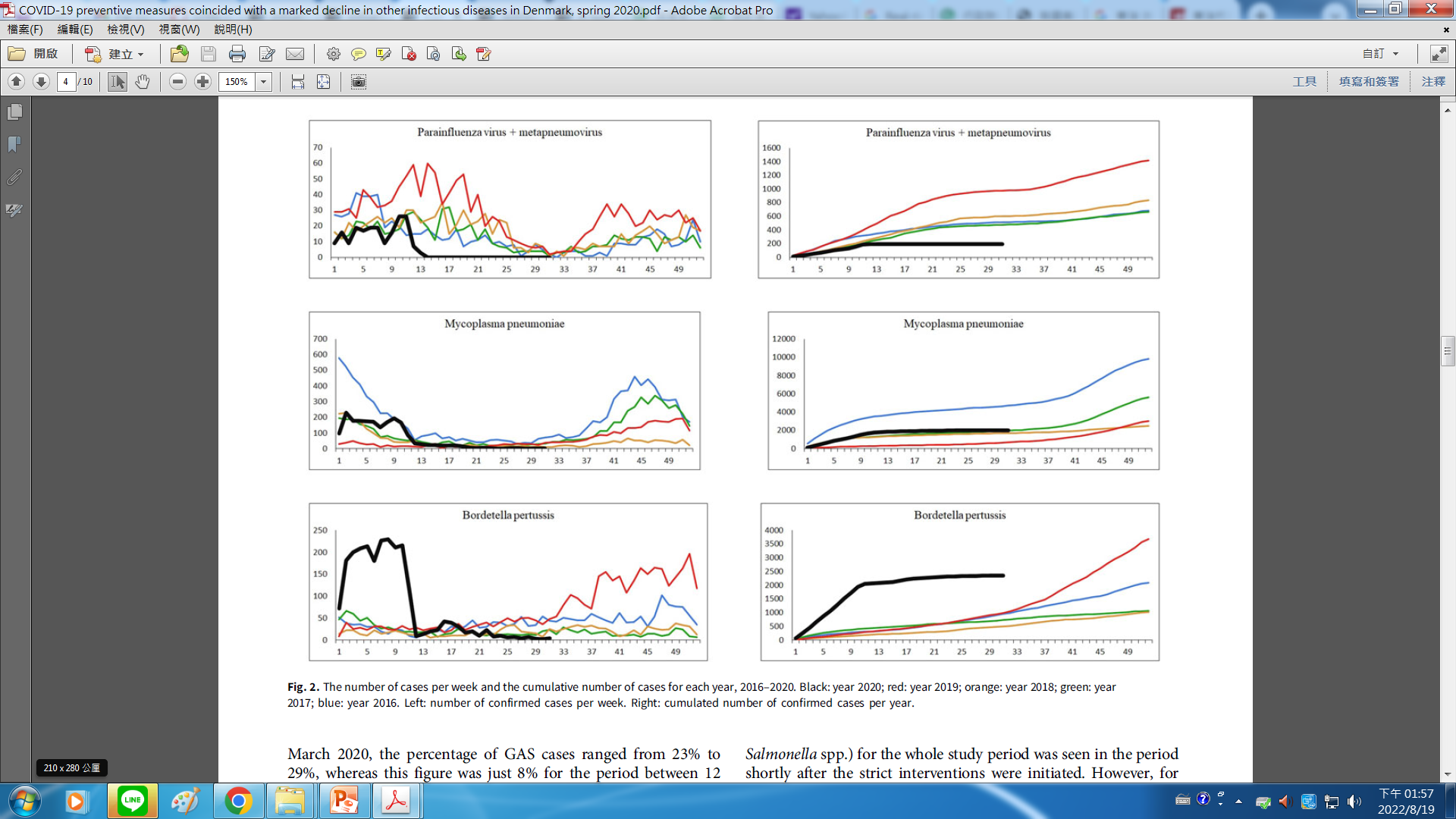 Epidemiol Infect  2022 Jul 28;150:e138
累計個案
每週個案
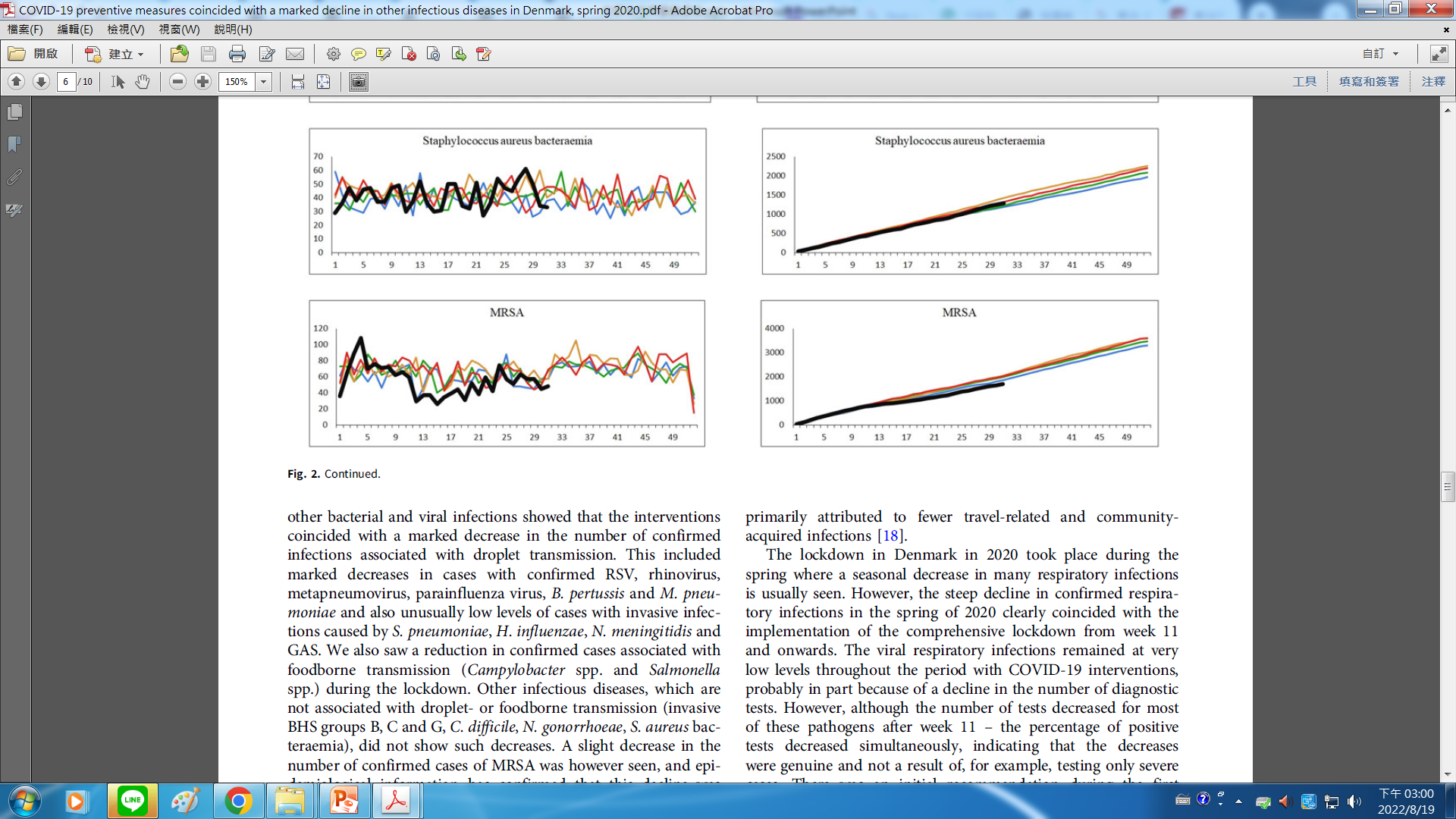 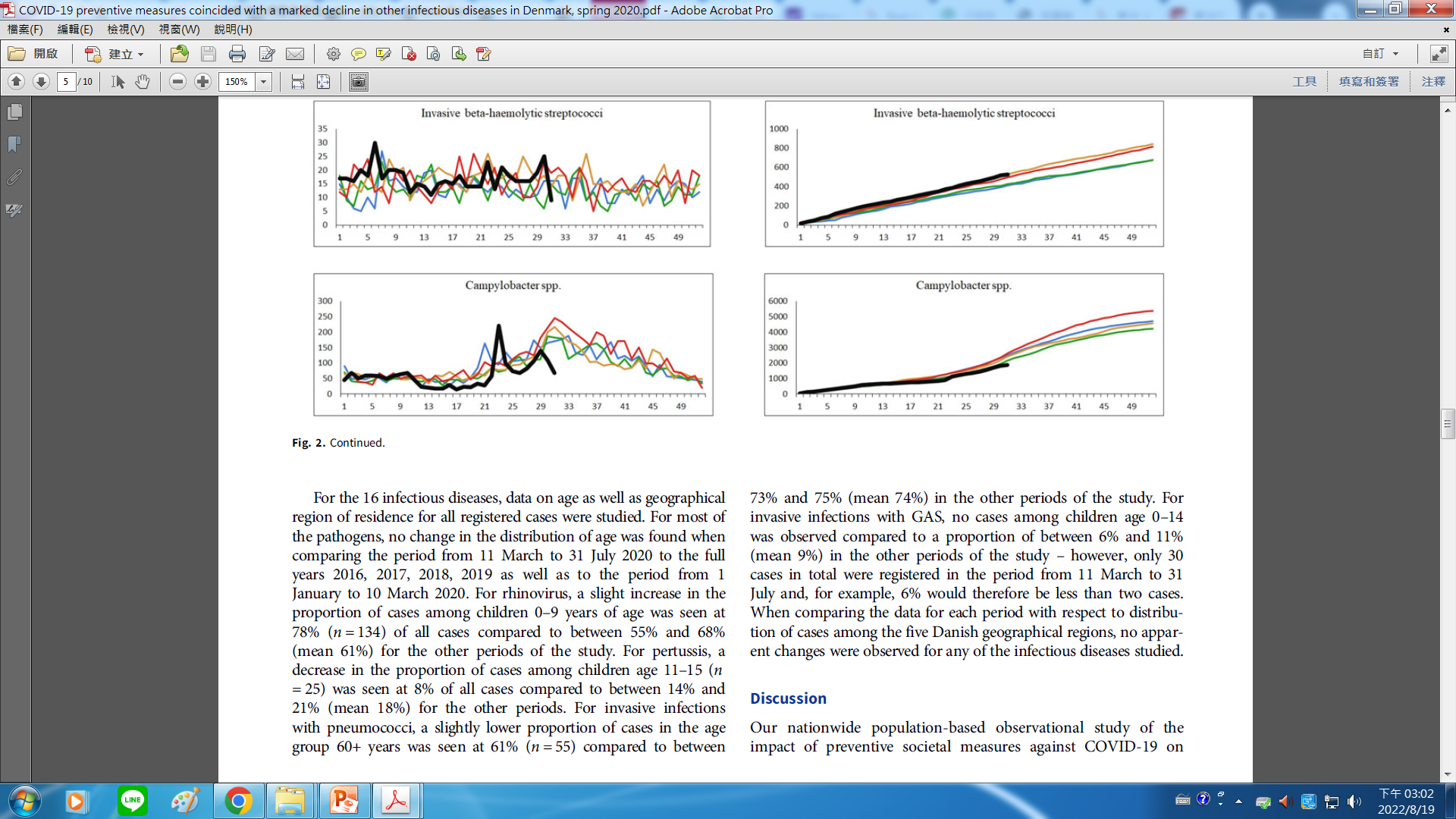 Epidemiol Infect  2022 Jul 28;150:e138
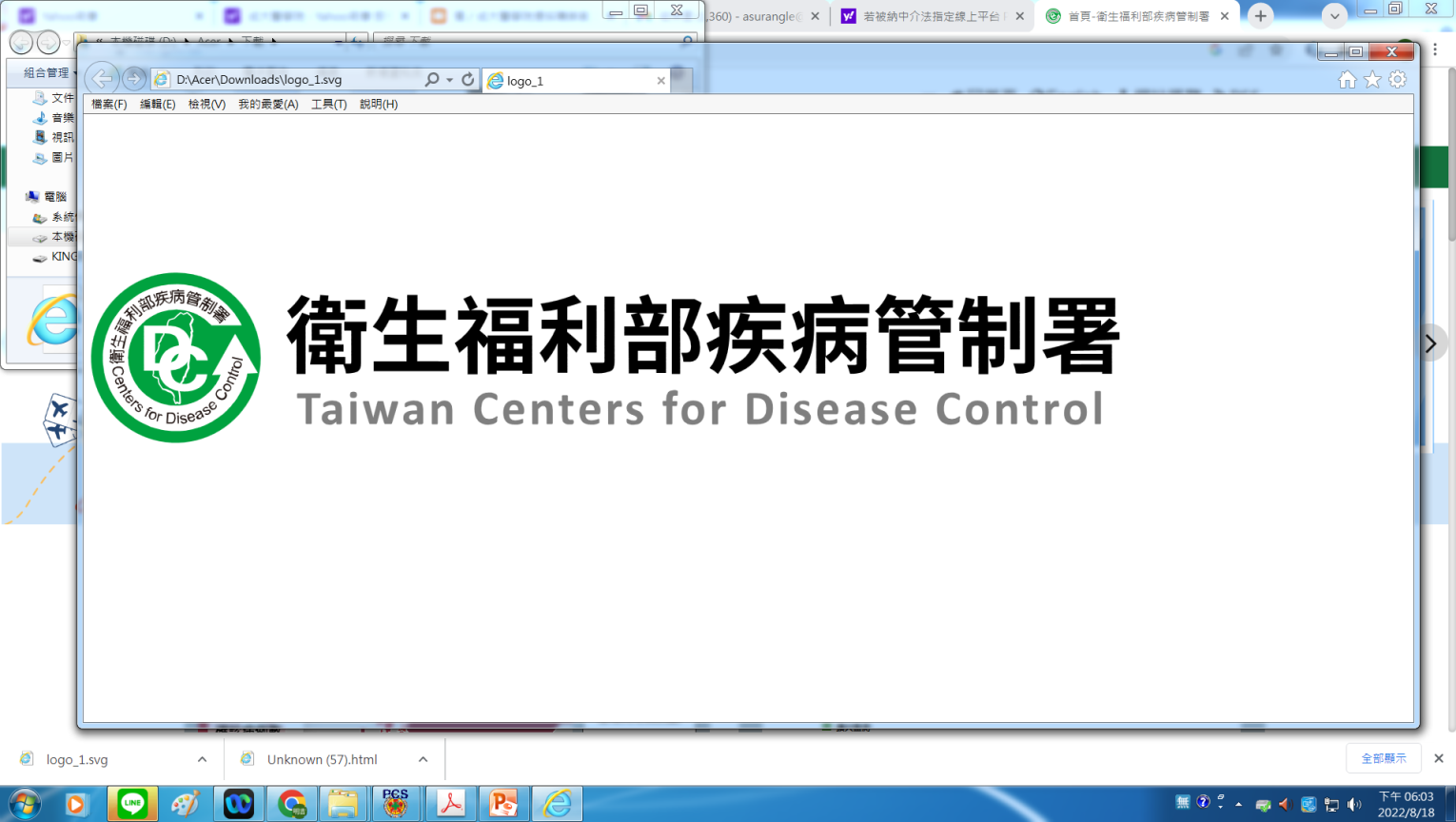 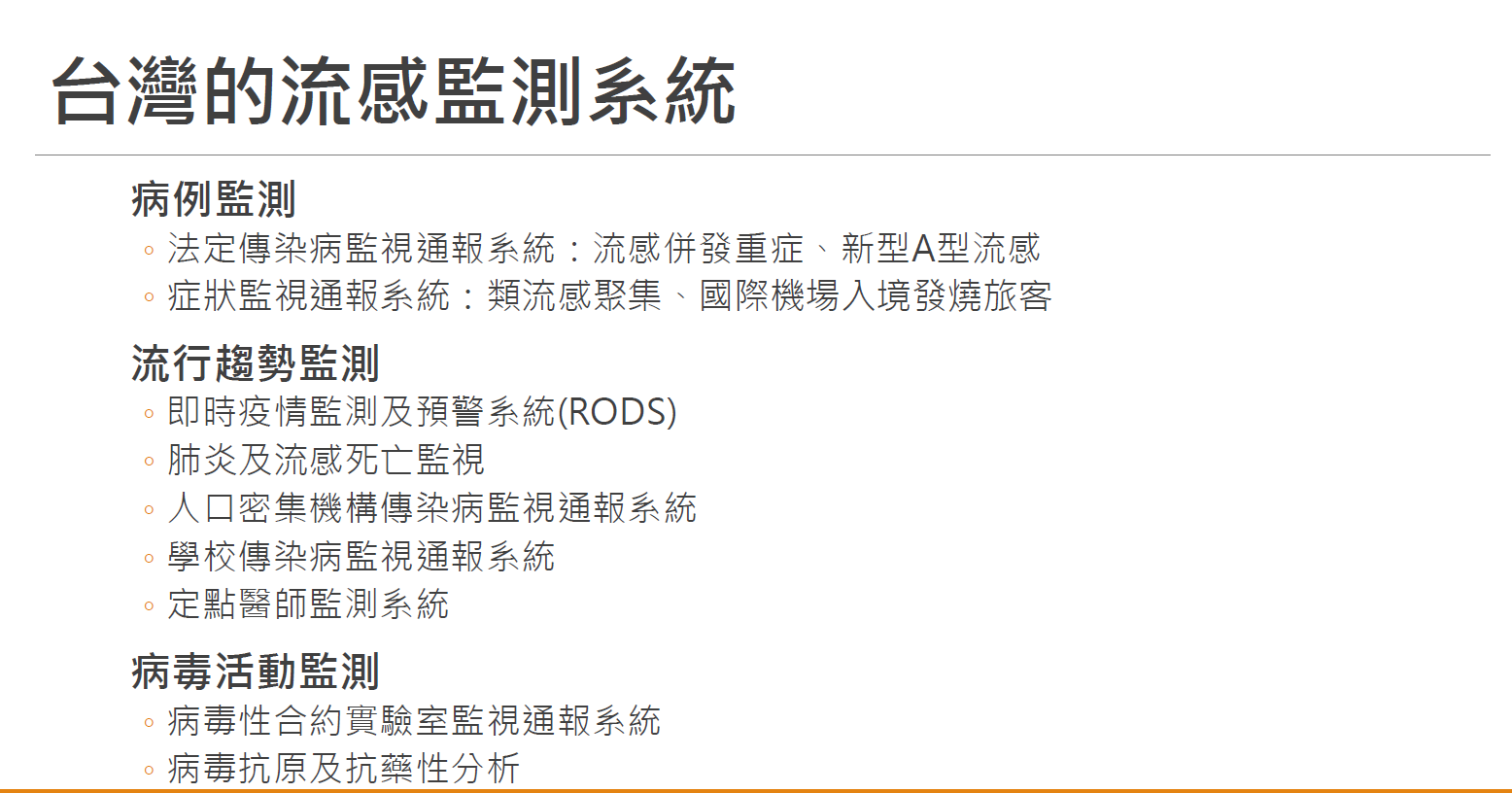 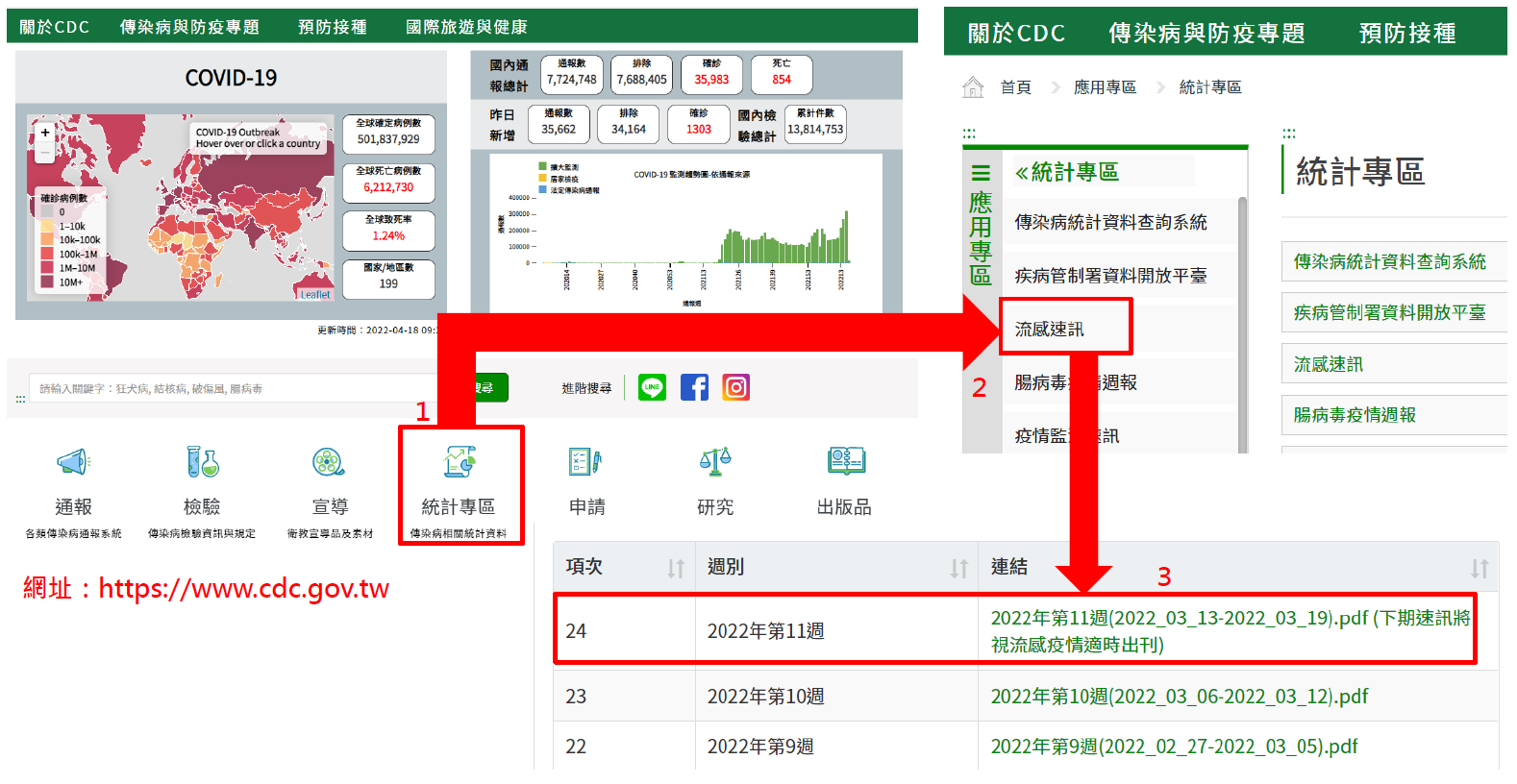 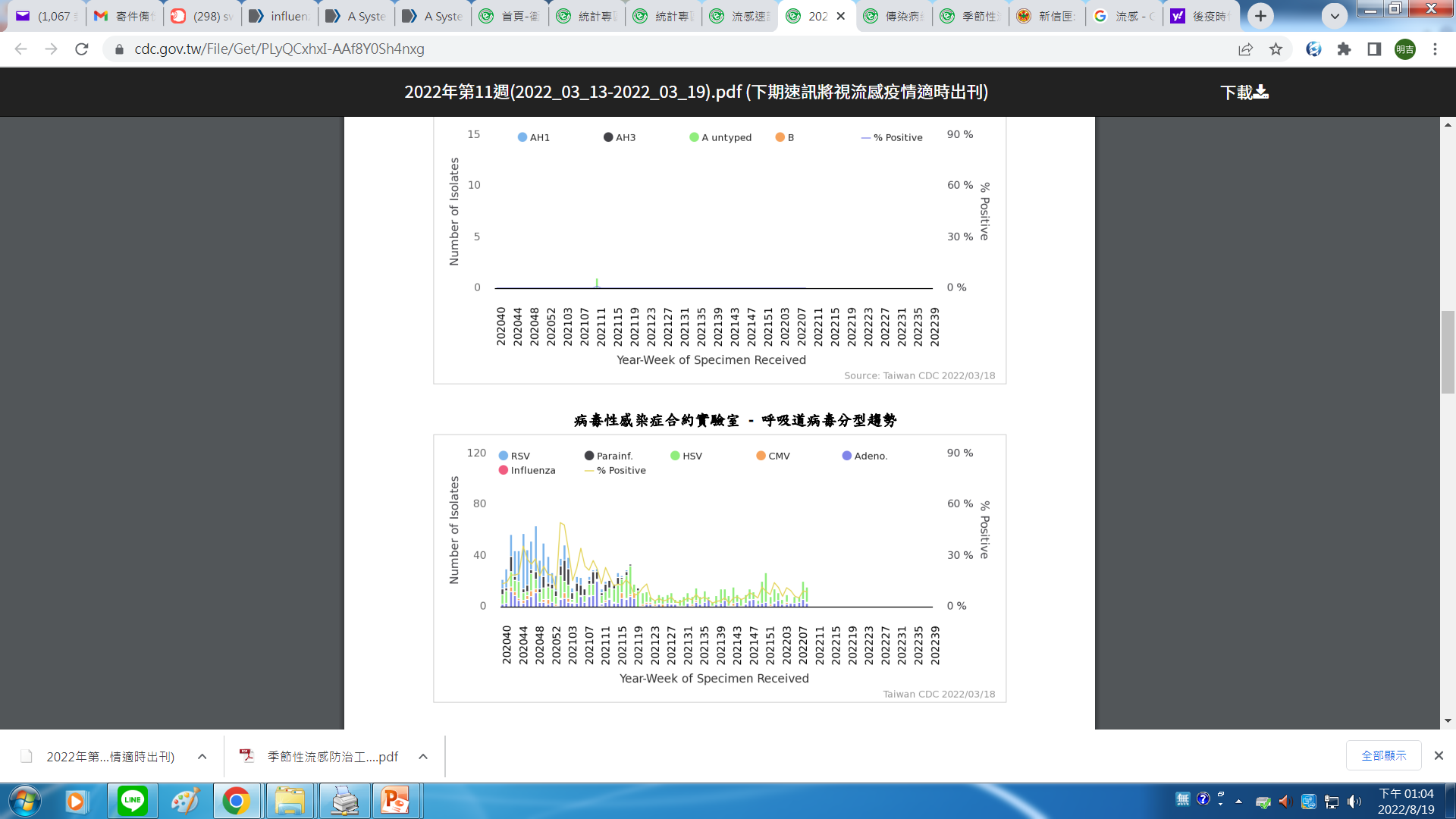 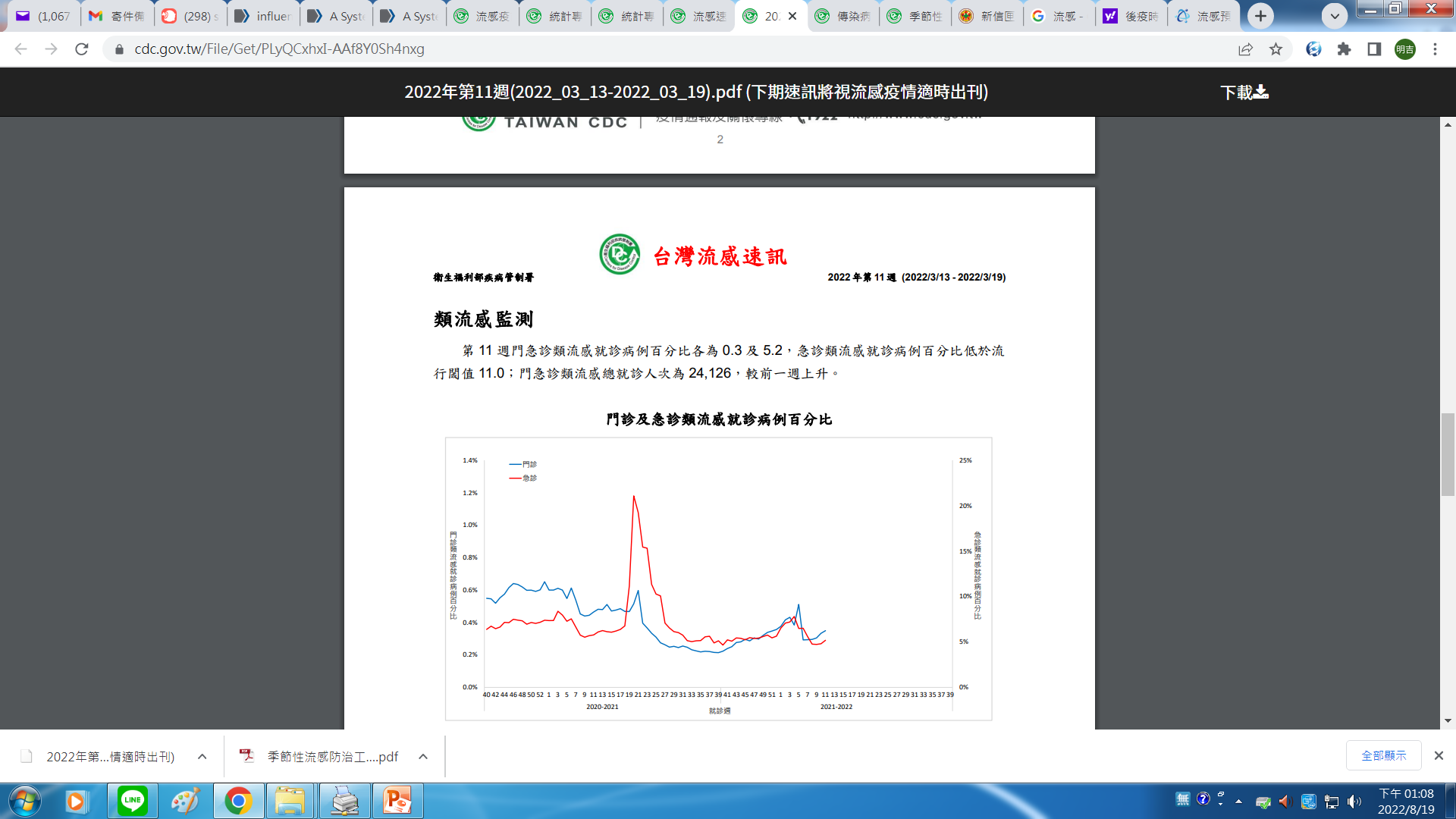 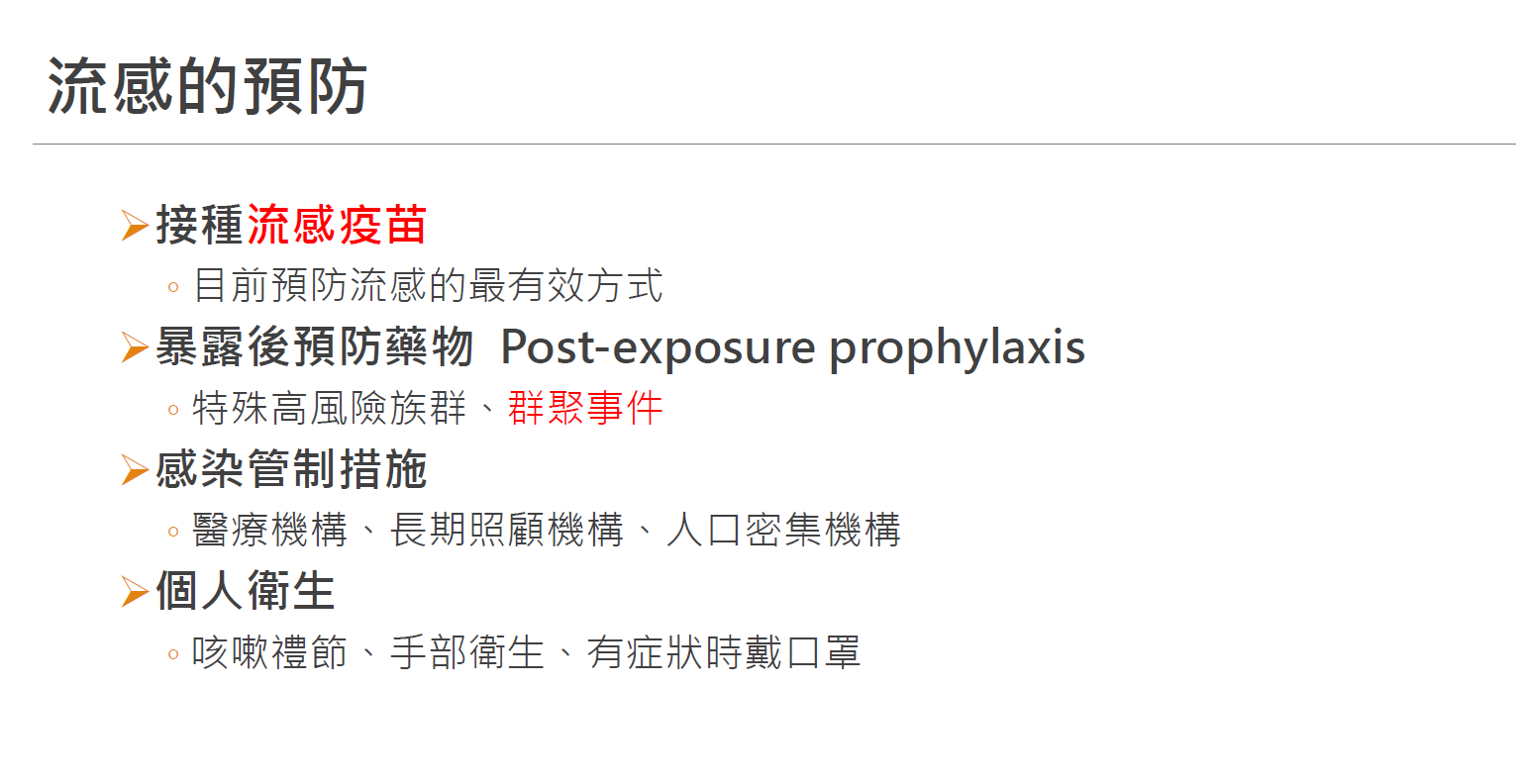 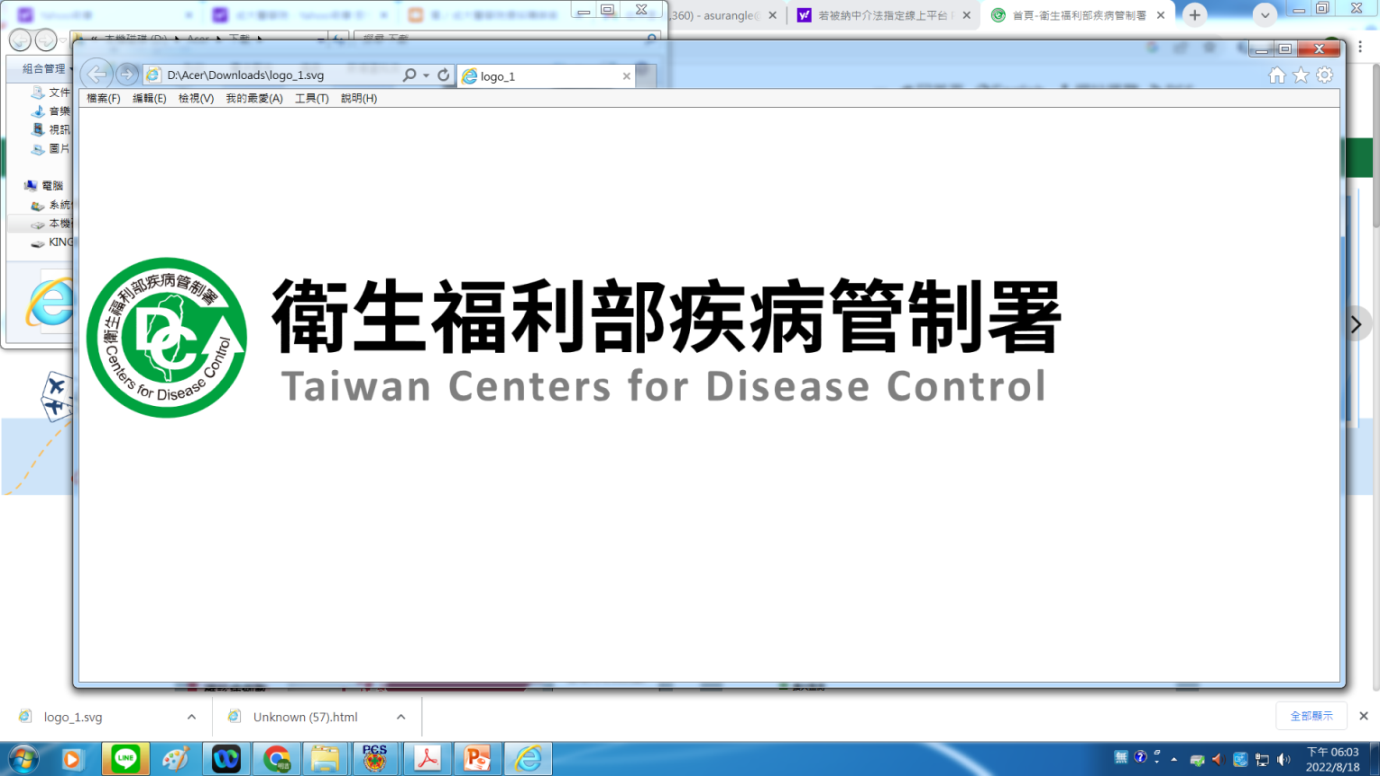 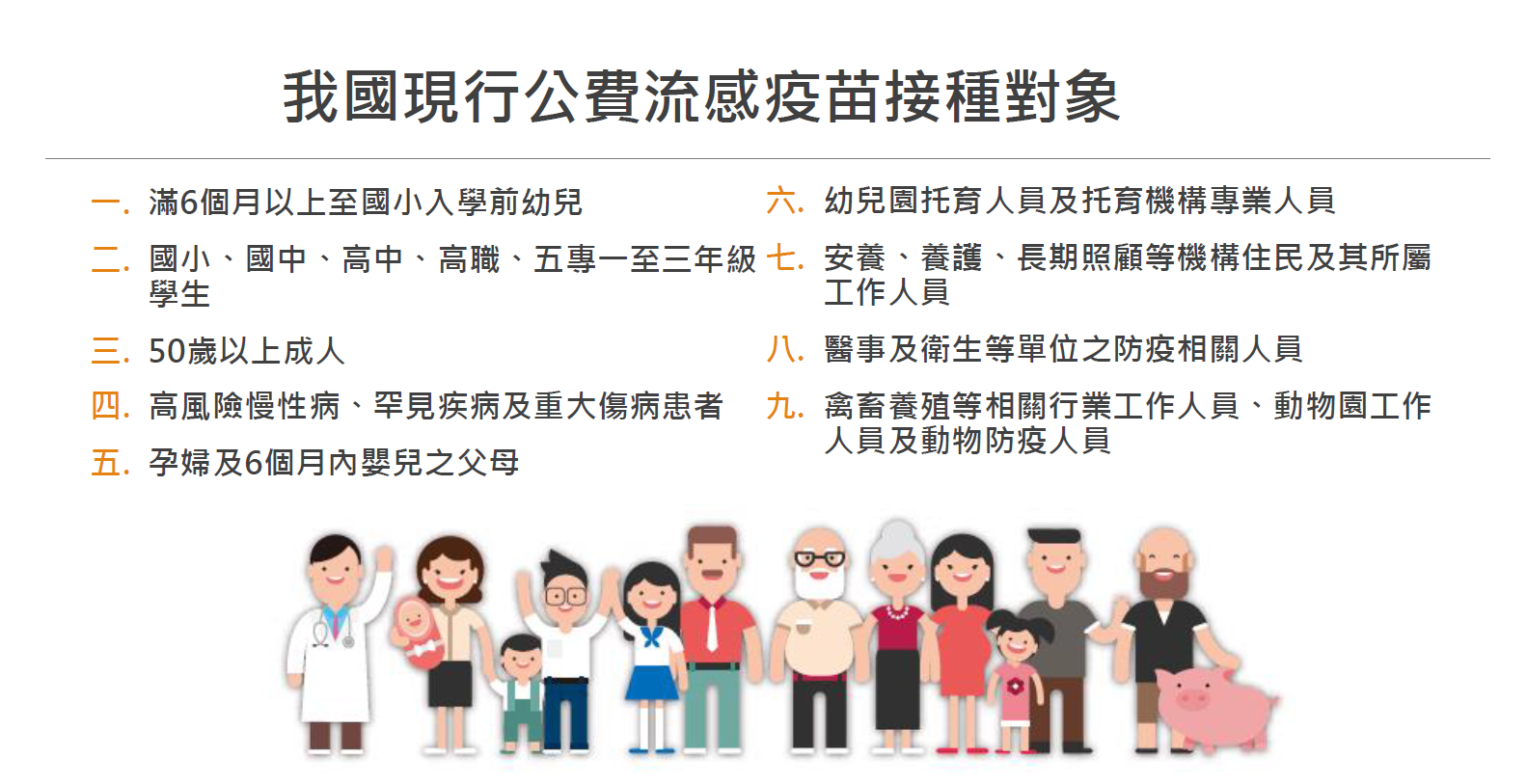 流感高危險族群 與 高傳播族群
高危險族群係因自身免疫力關係，比非高危險族群有較多機會感染流感及出現嚴重併發症，包括有65歲以上長者、嬰幼兒、孕婦、免疫功能不全者，以及罹患氣喘、糖尿病、心血管、肺臟、肝臟、腎臟等疾病或BMI≧30者等。 

高傳播族群係指因工作因素可能傳染給高危險族群或是處於容易造成傳播之場所者，包括醫療院所之醫護工作人員、慢性照護機構之工作人員，以及學校之學生等。
疾病管制署 季節性流感防治工作手冊 2021 11月修訂
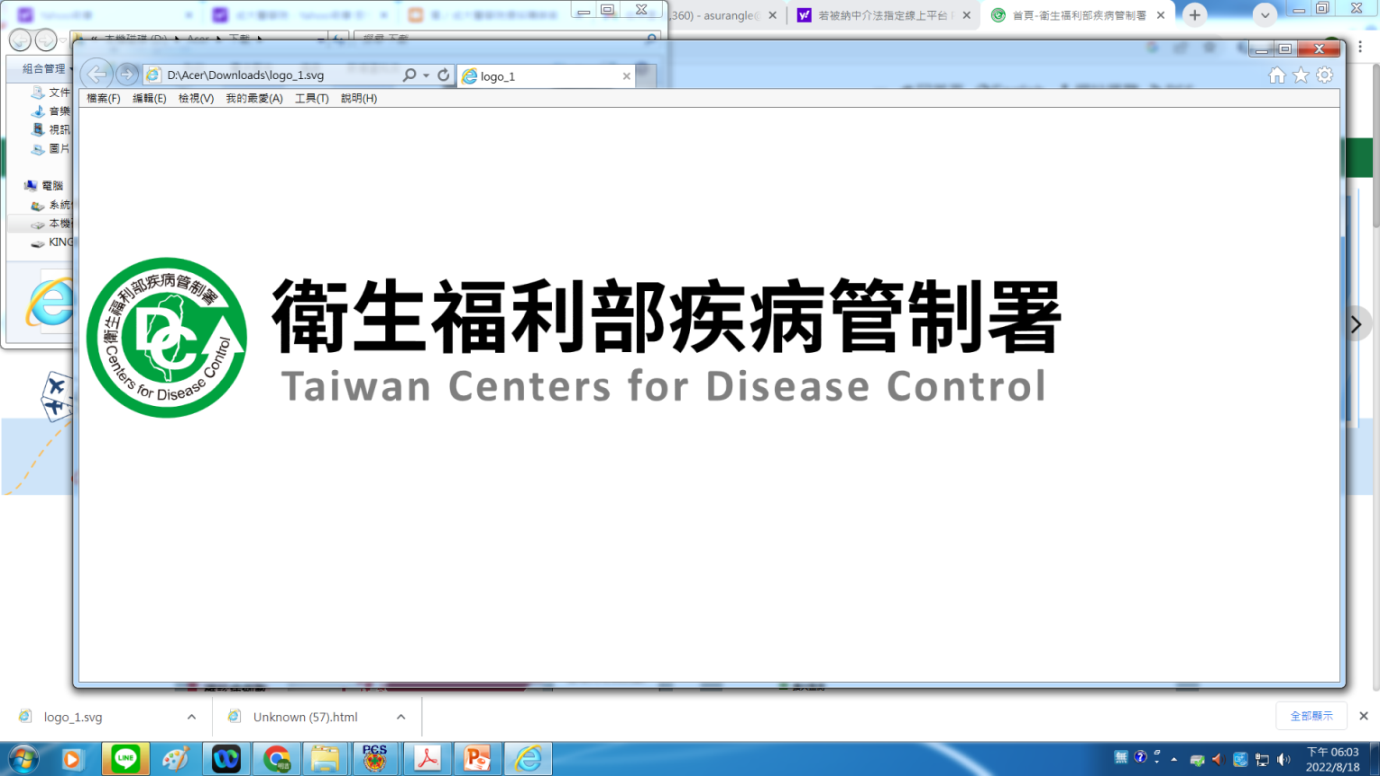 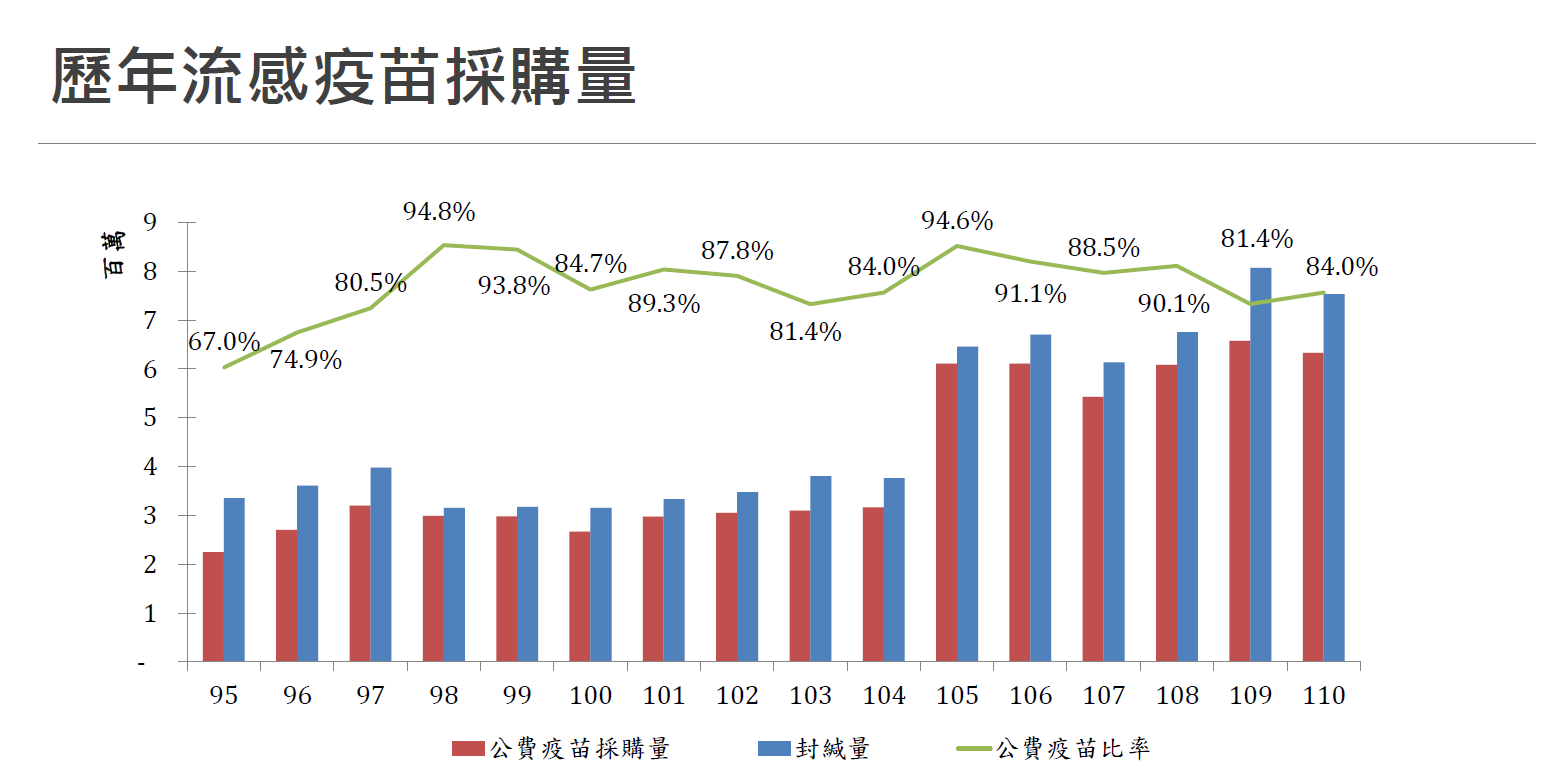 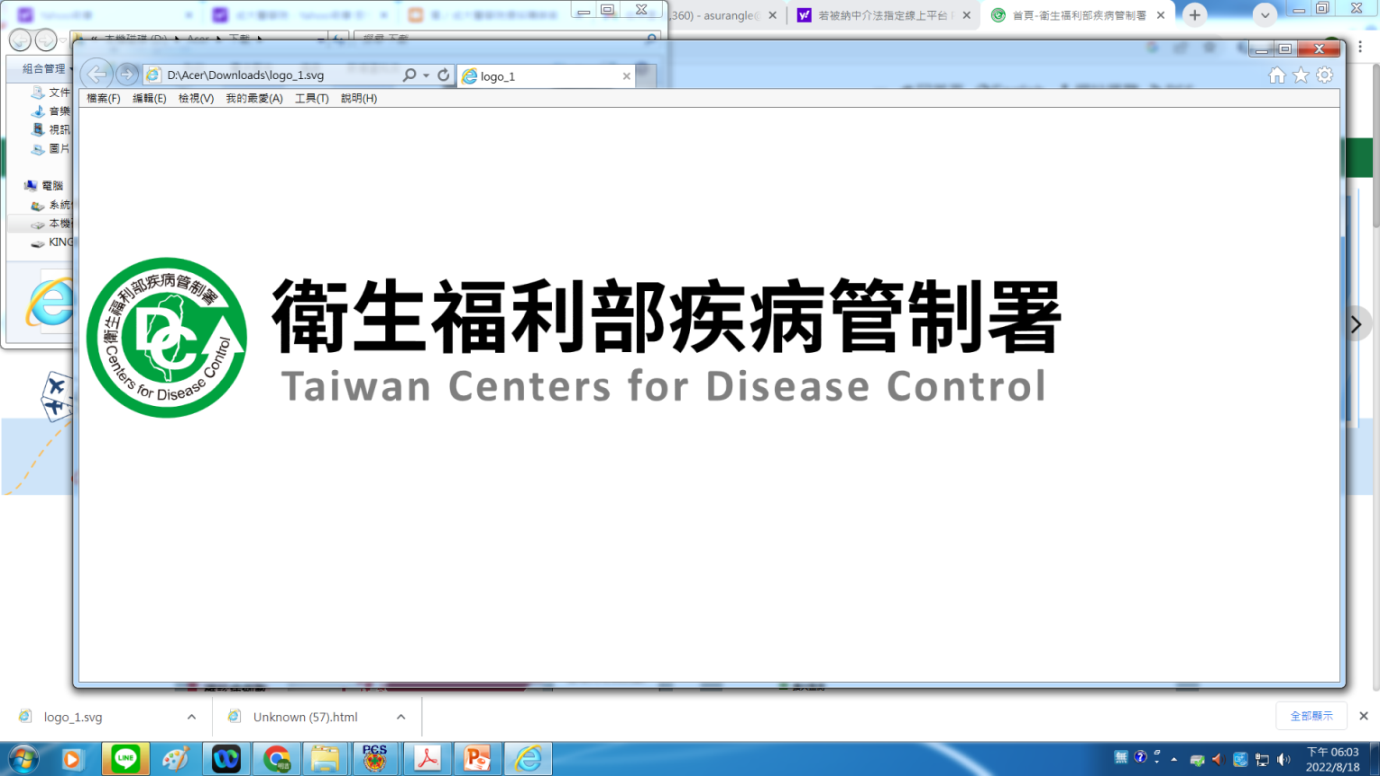 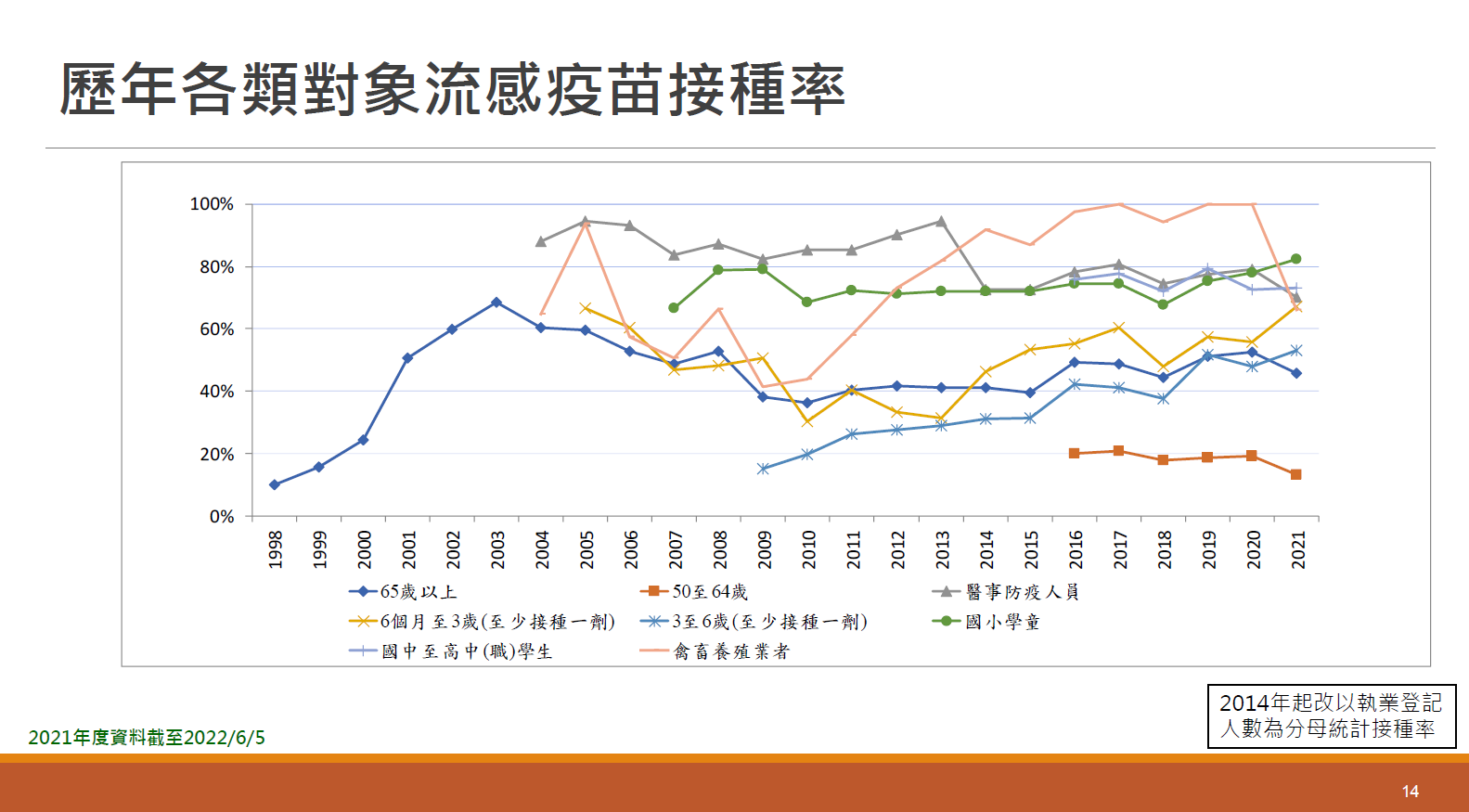 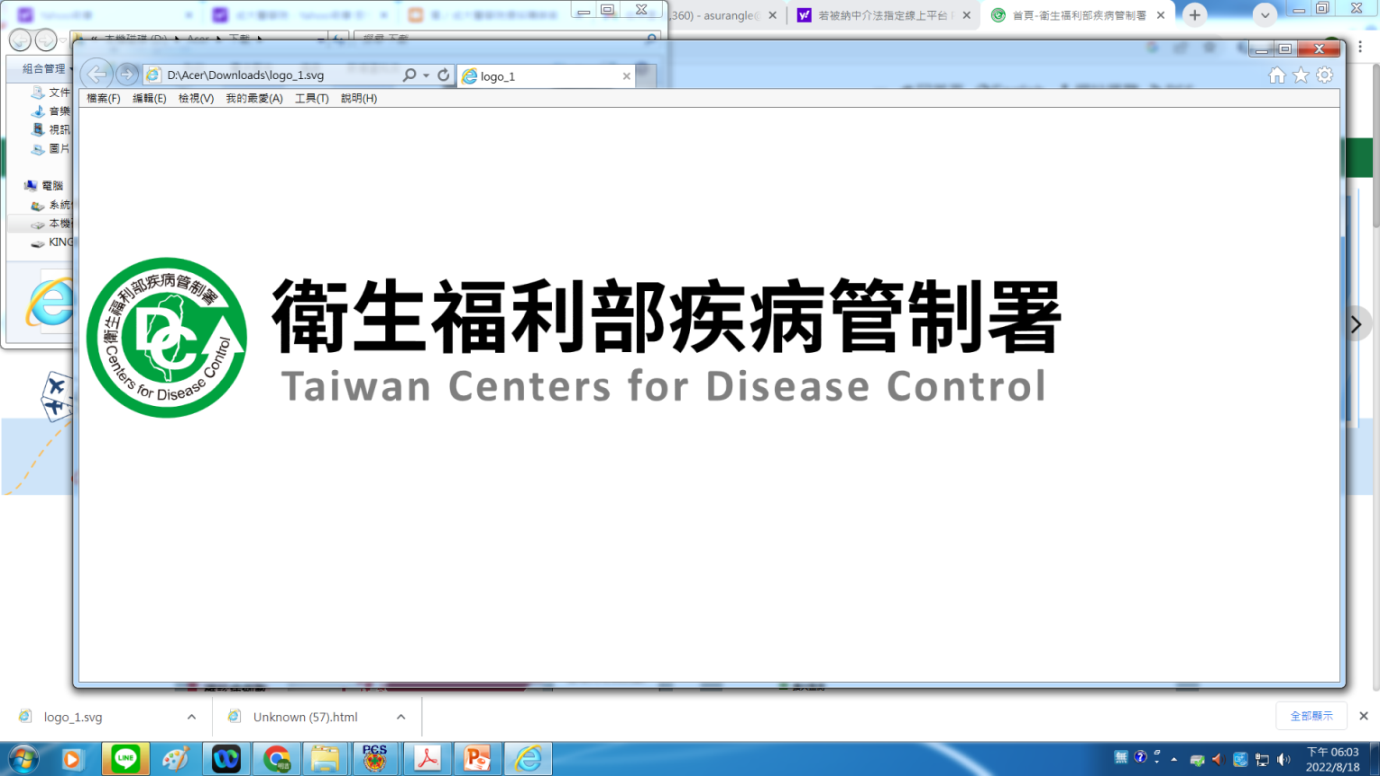 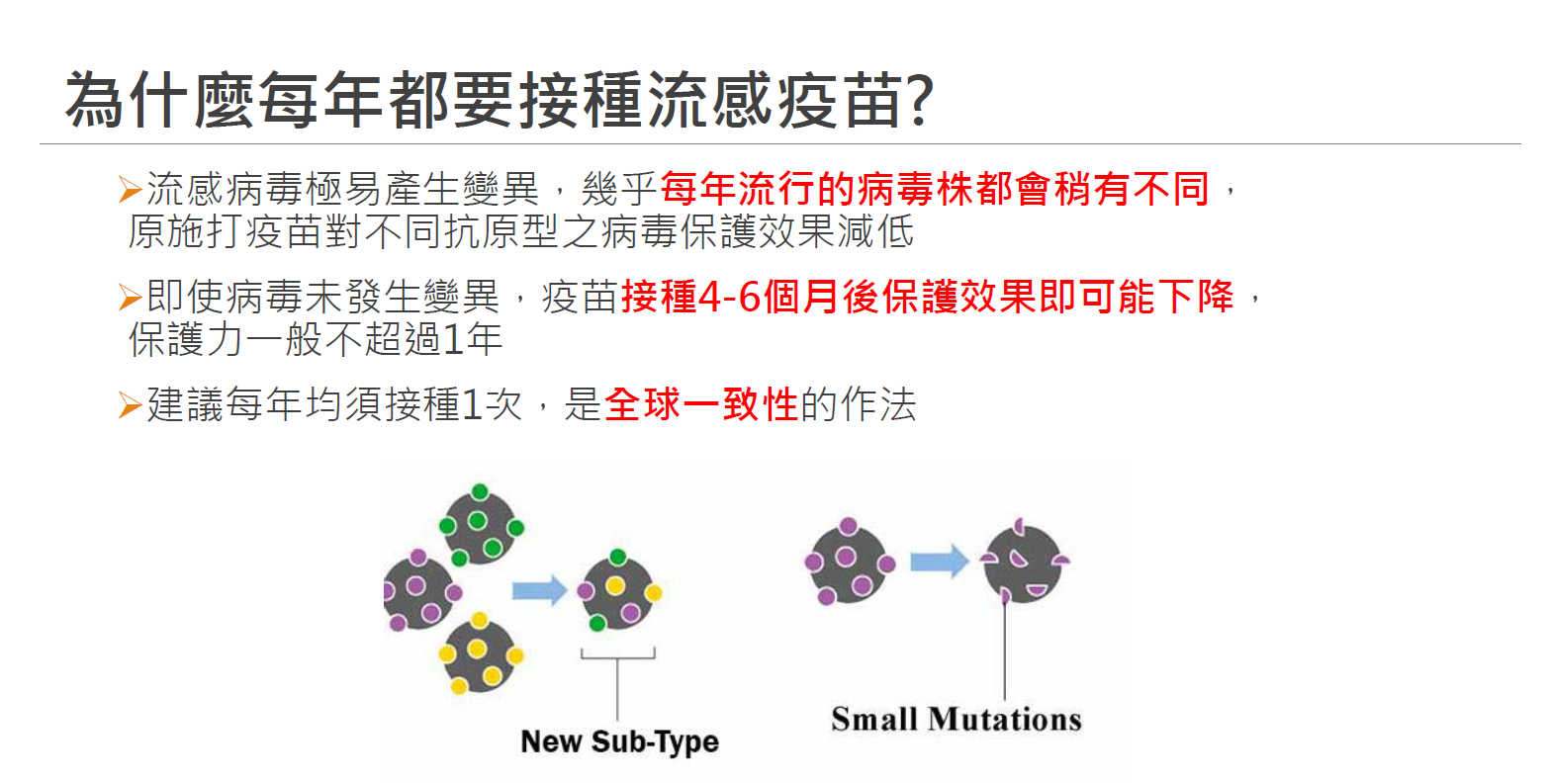 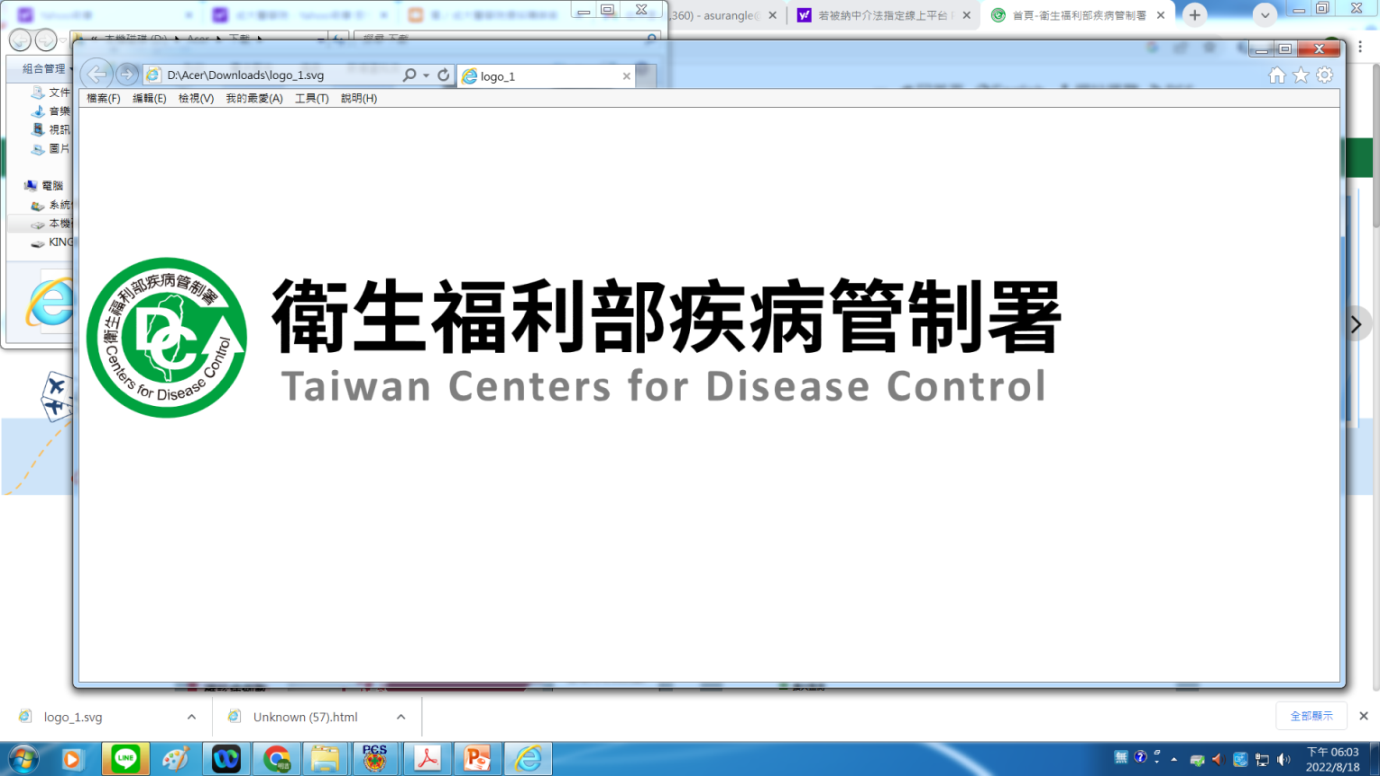 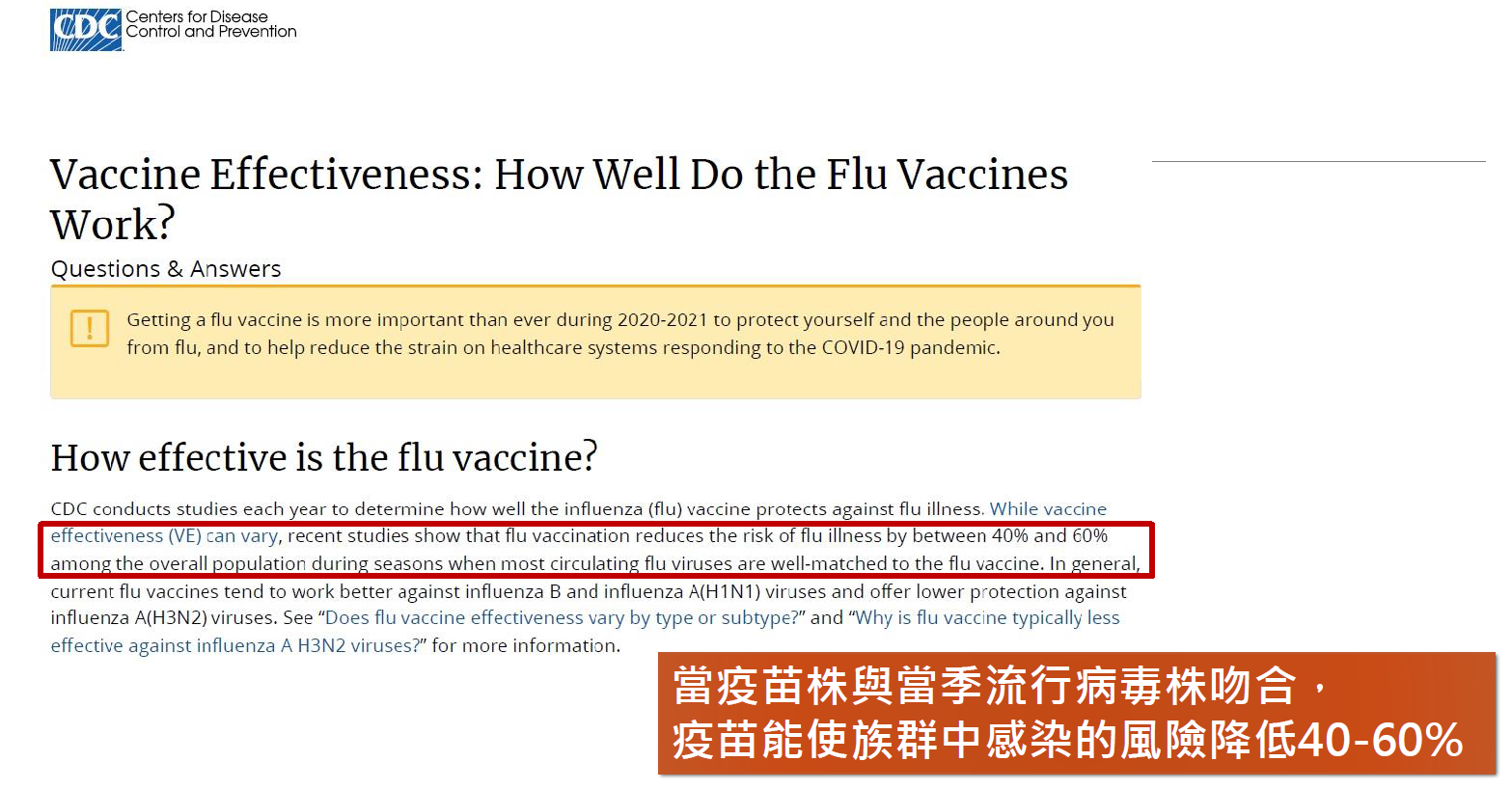 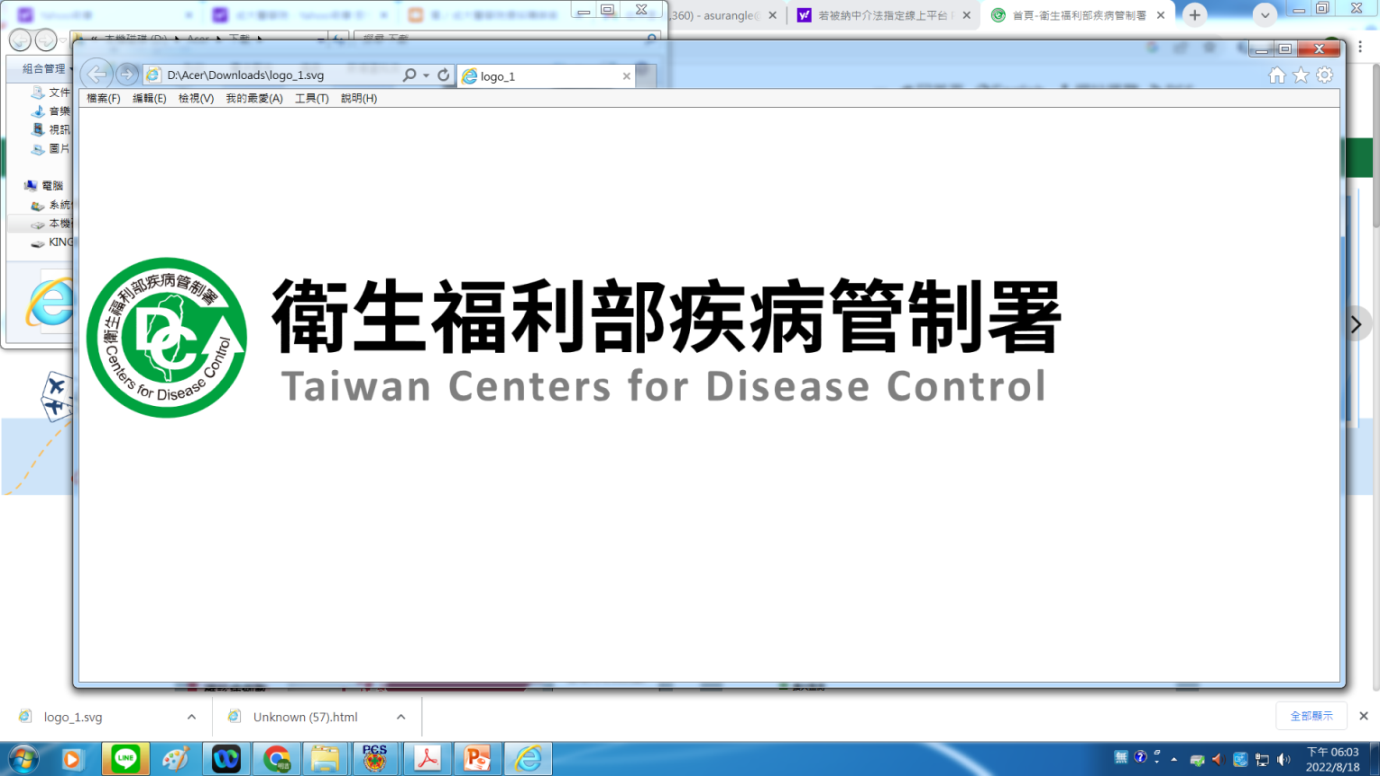 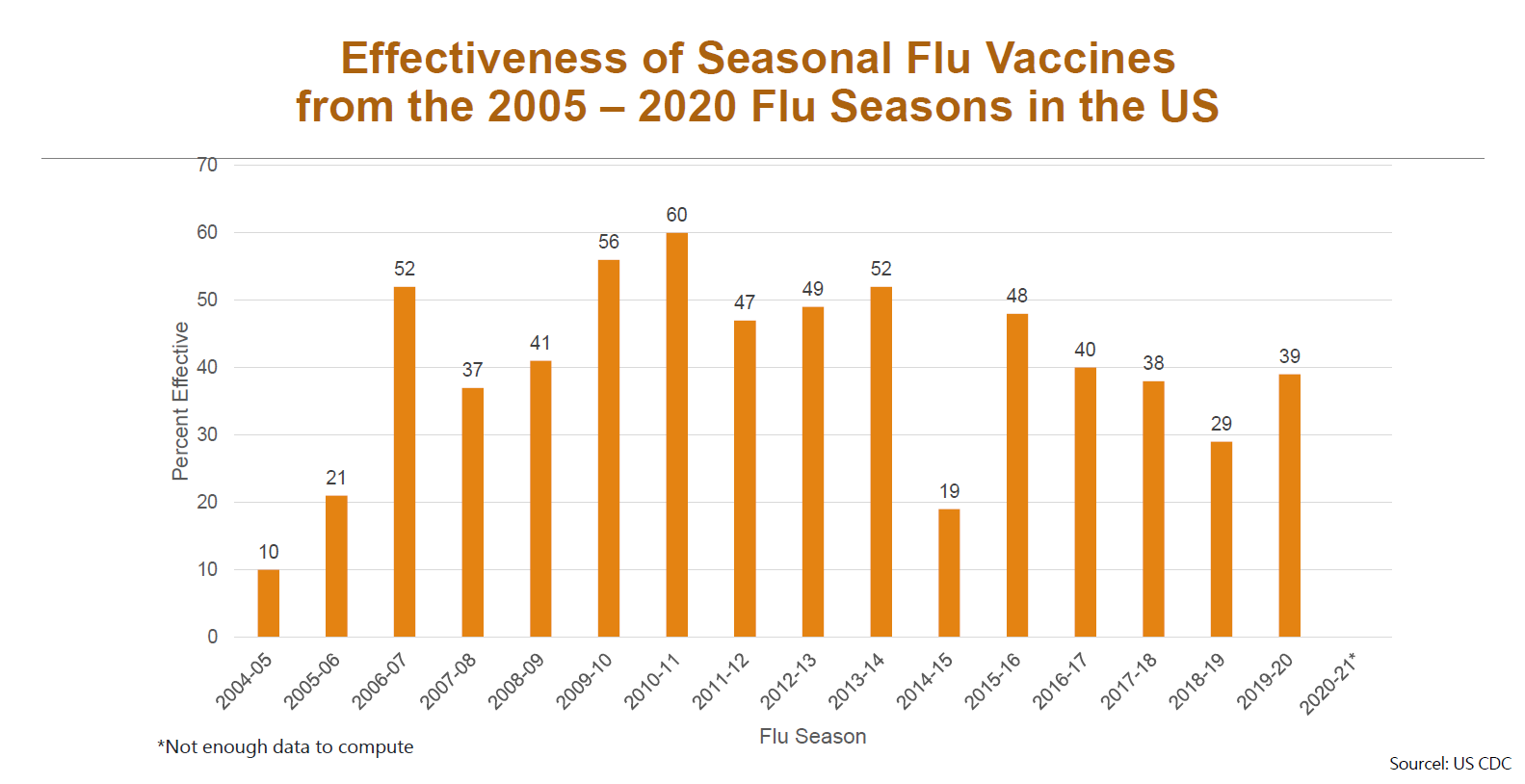 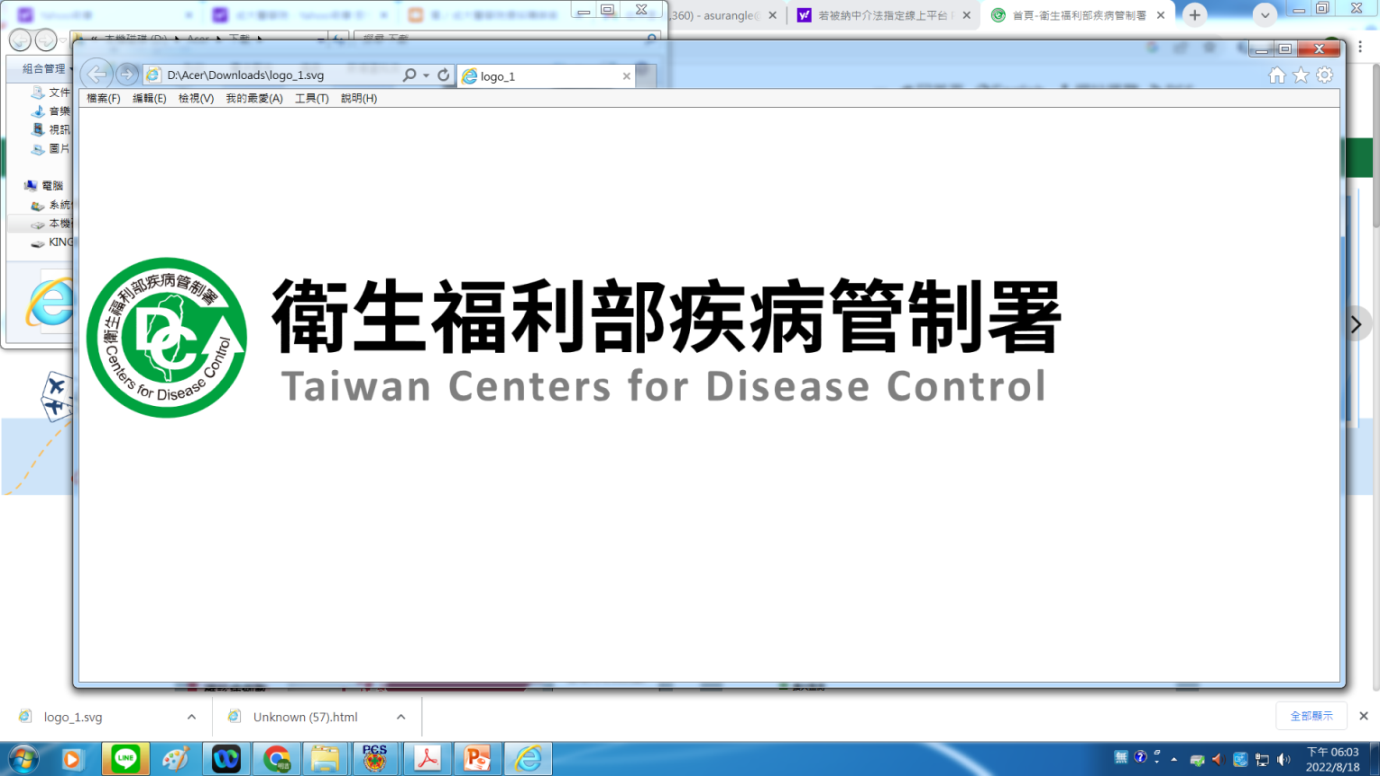 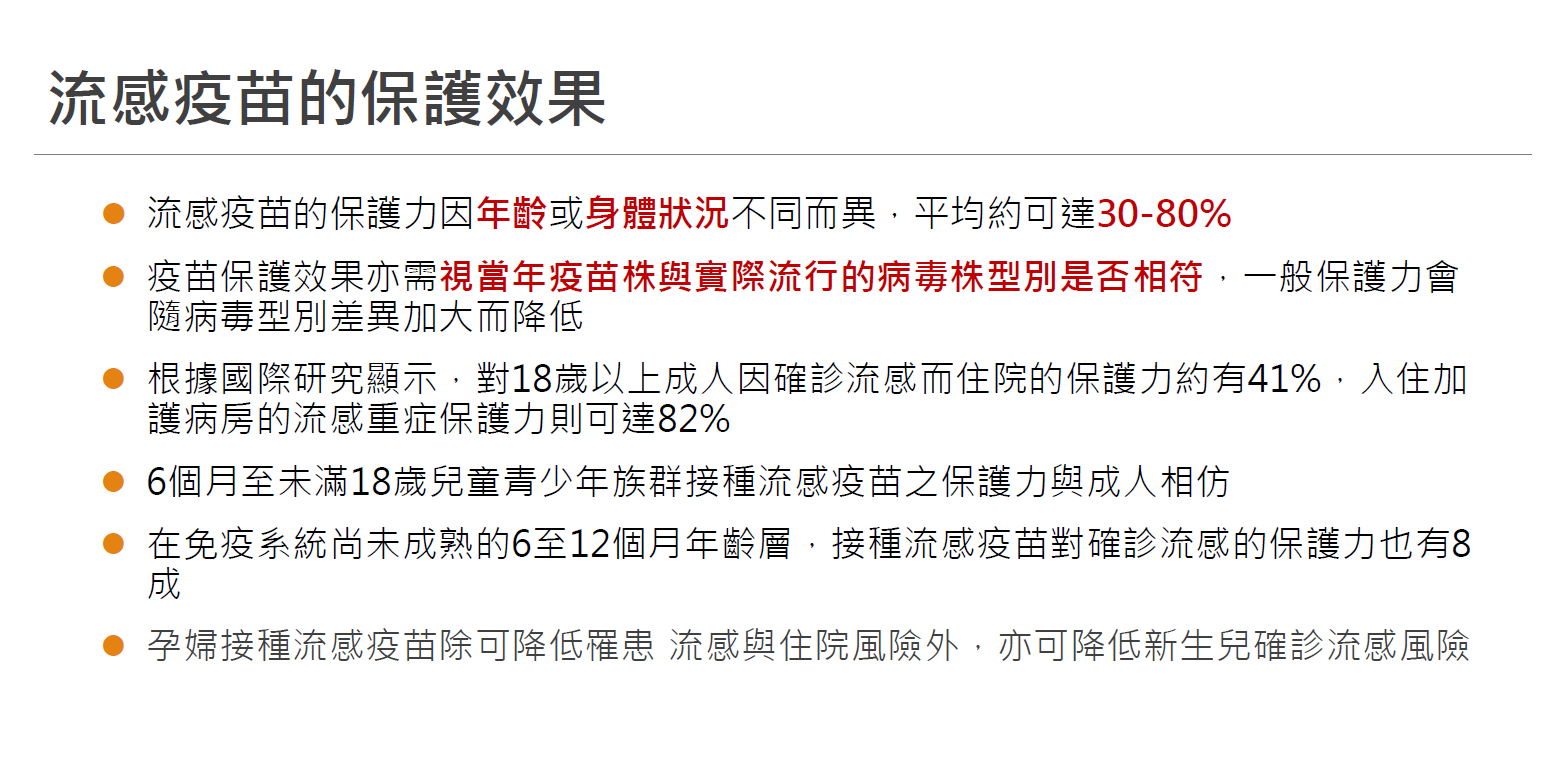 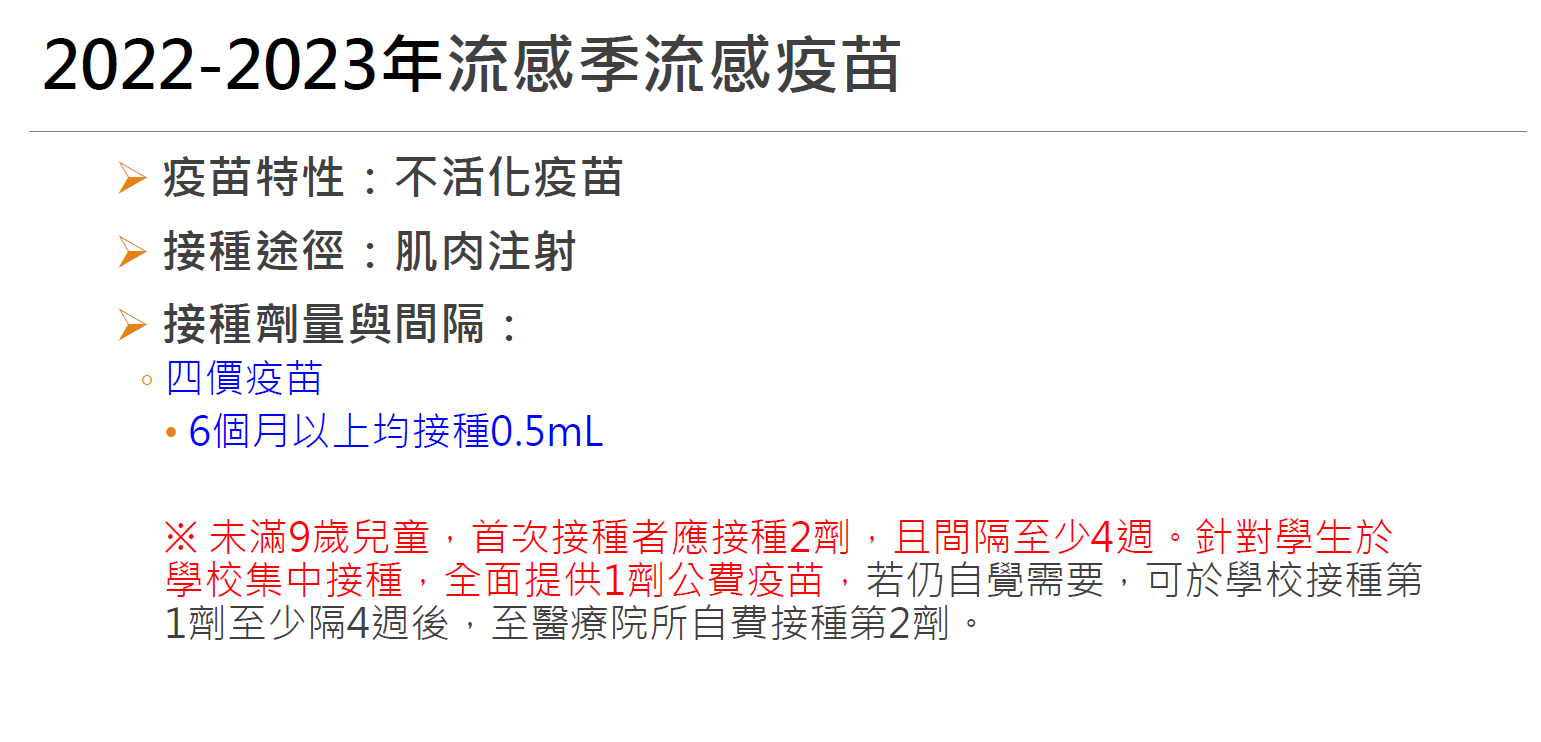 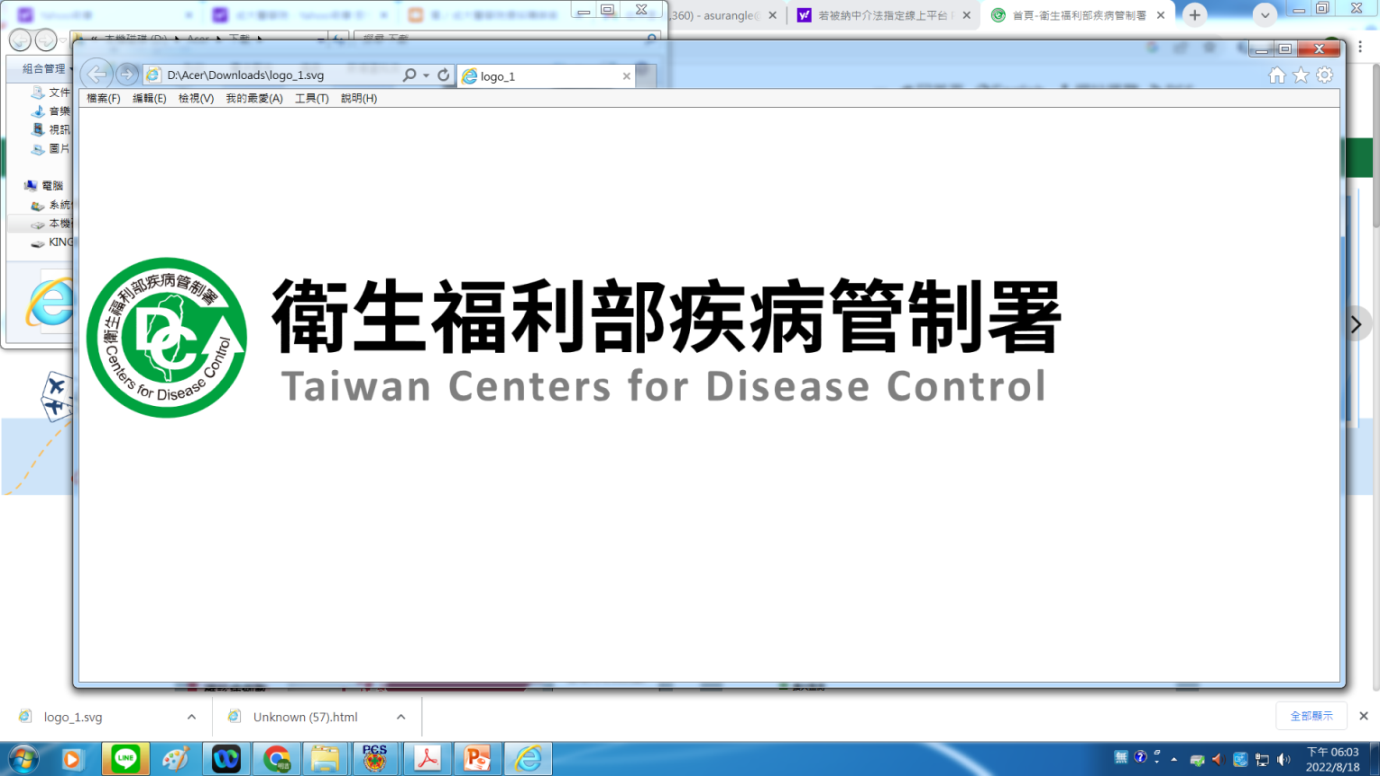 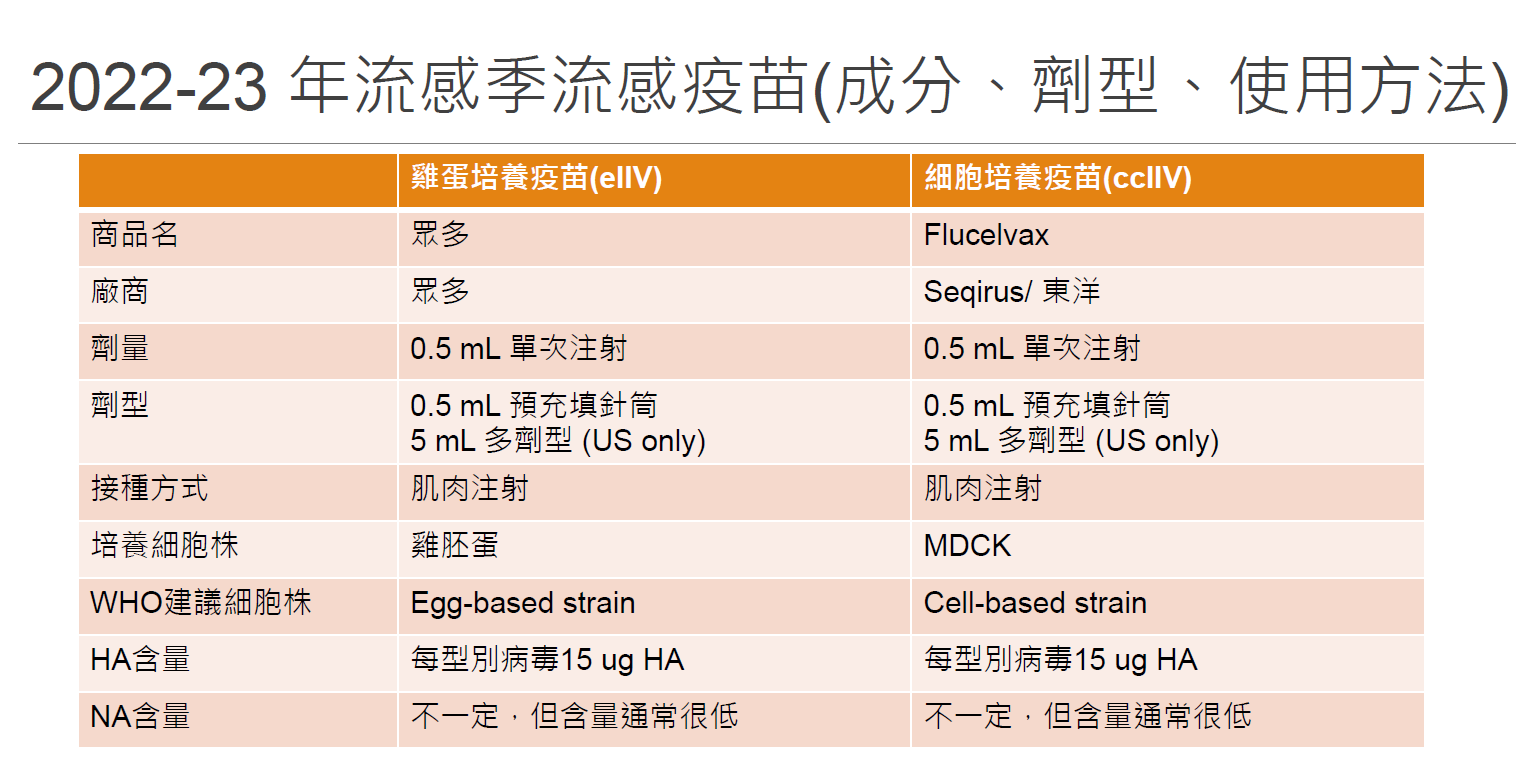 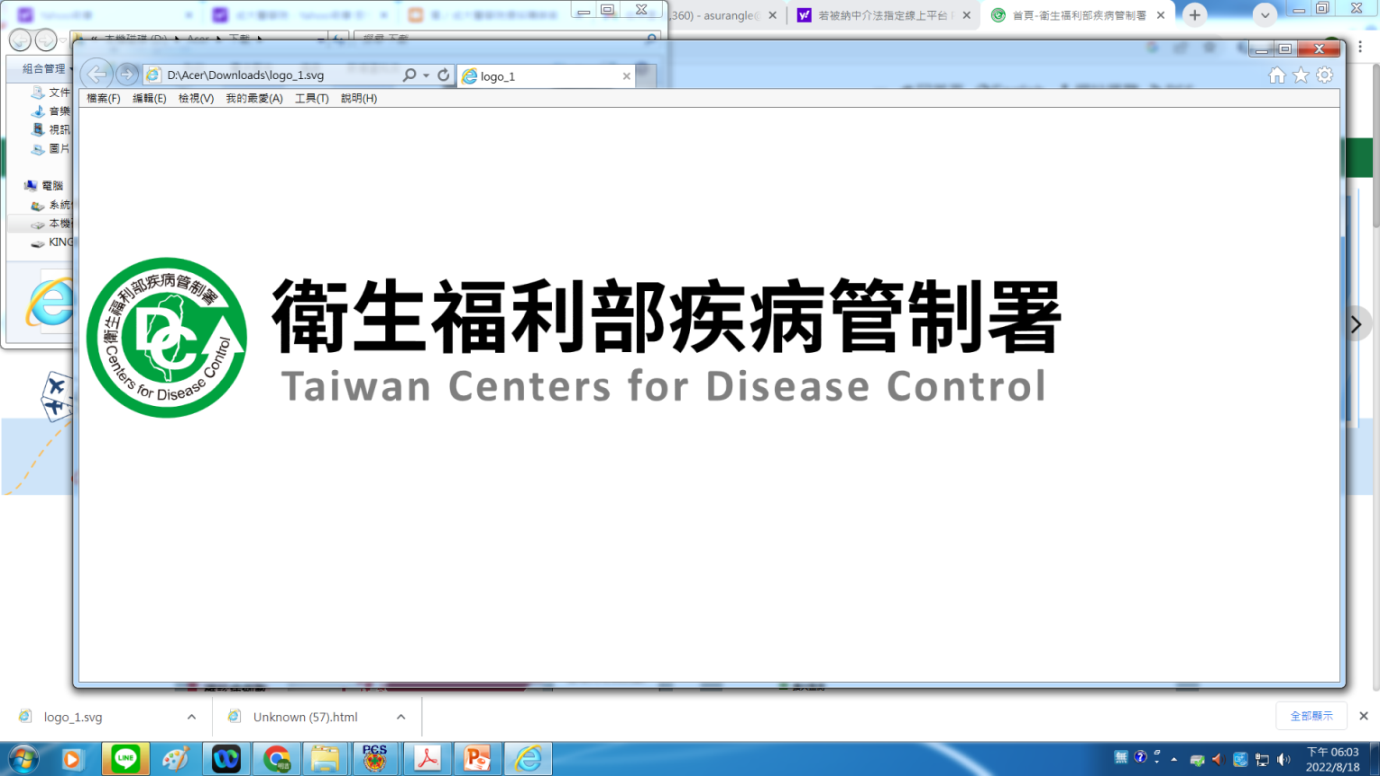 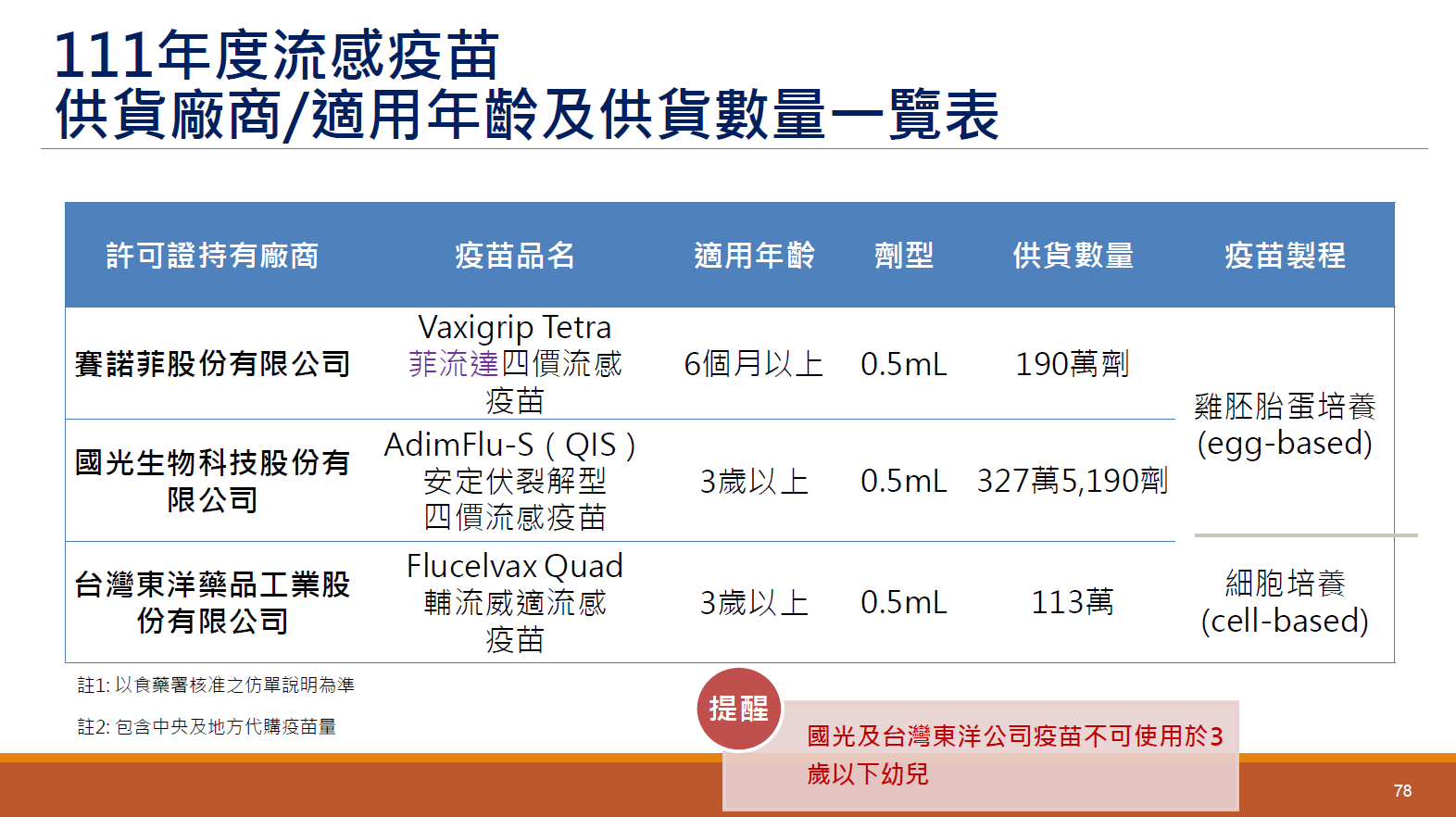 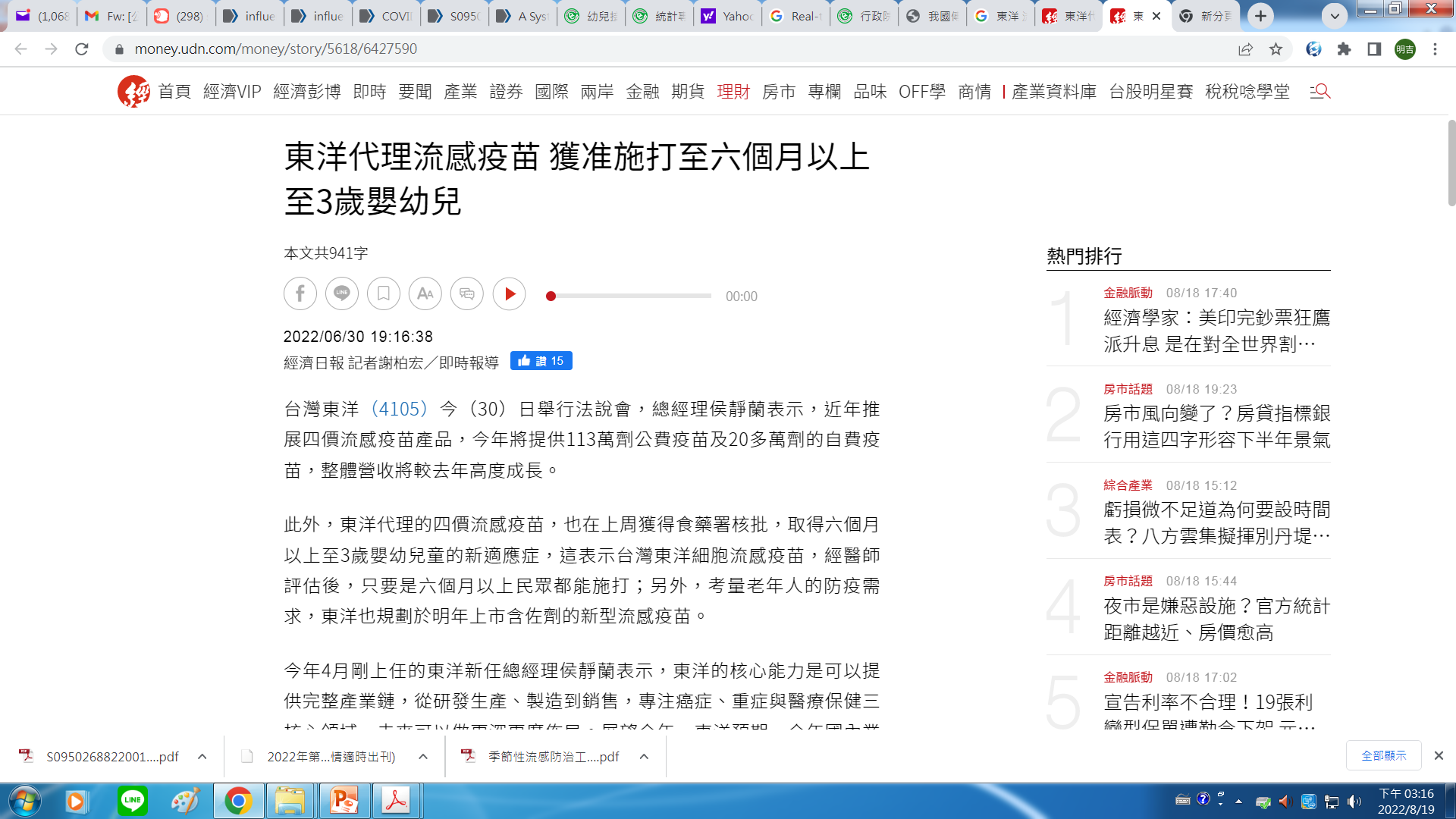 https://money.udn.com/money/story/5618/6427590
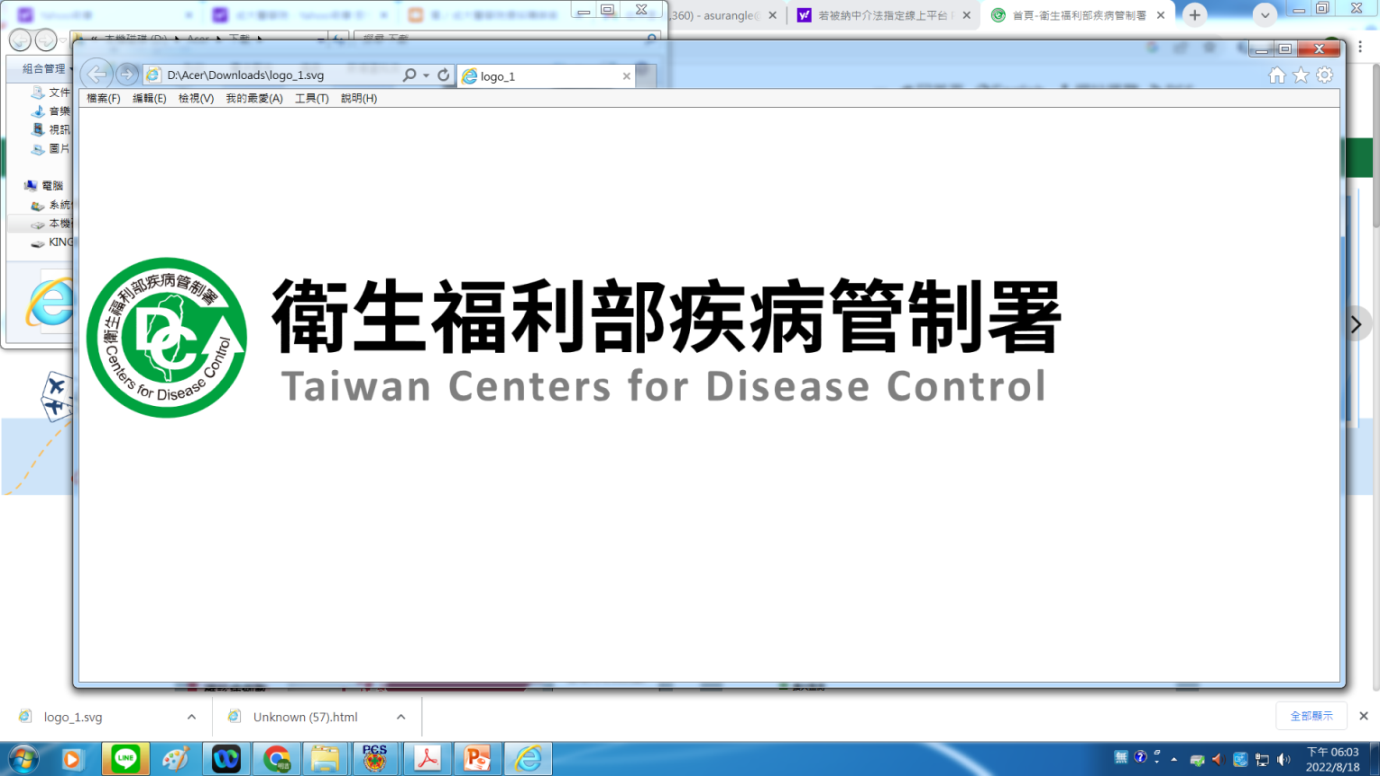 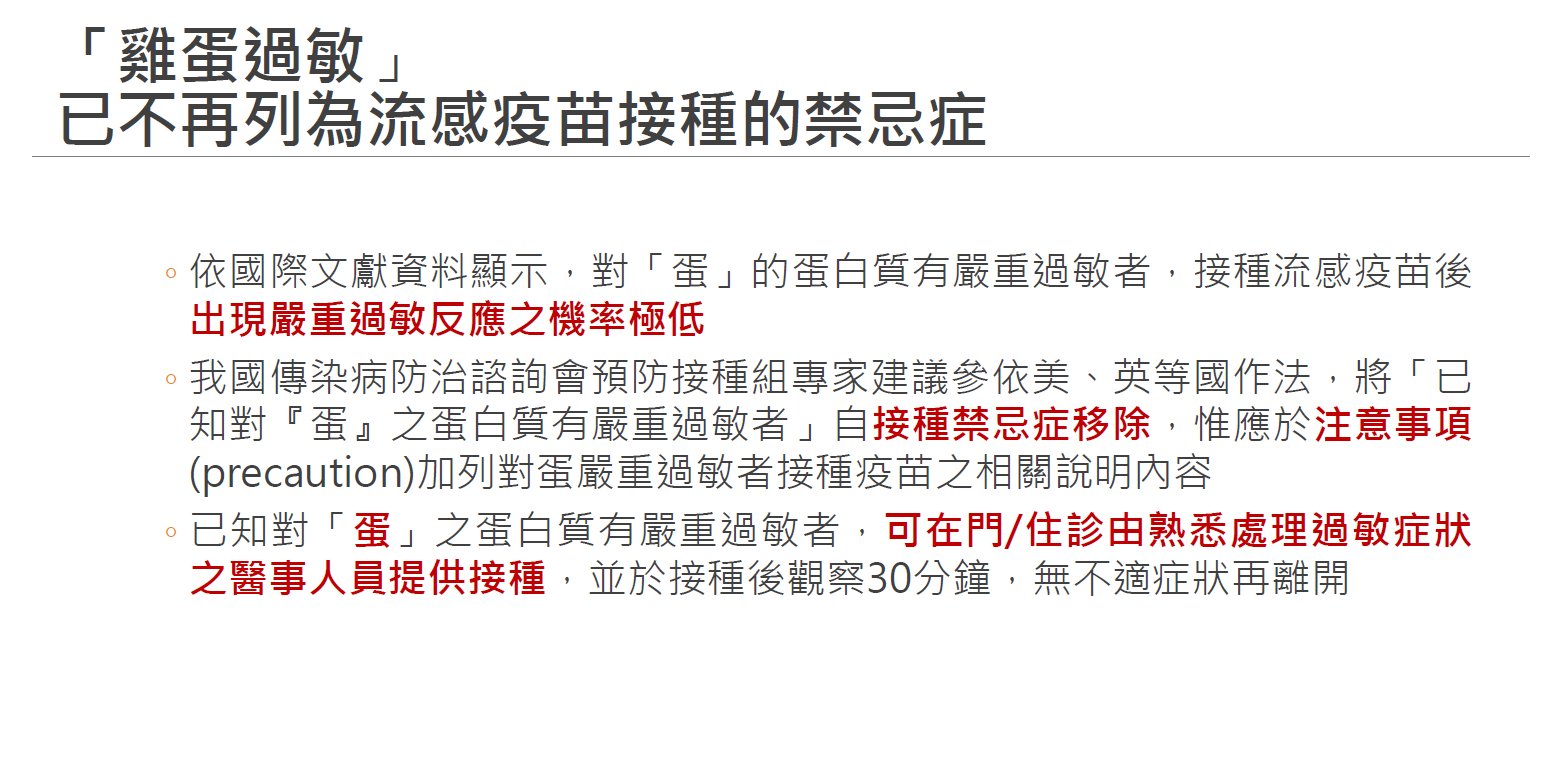 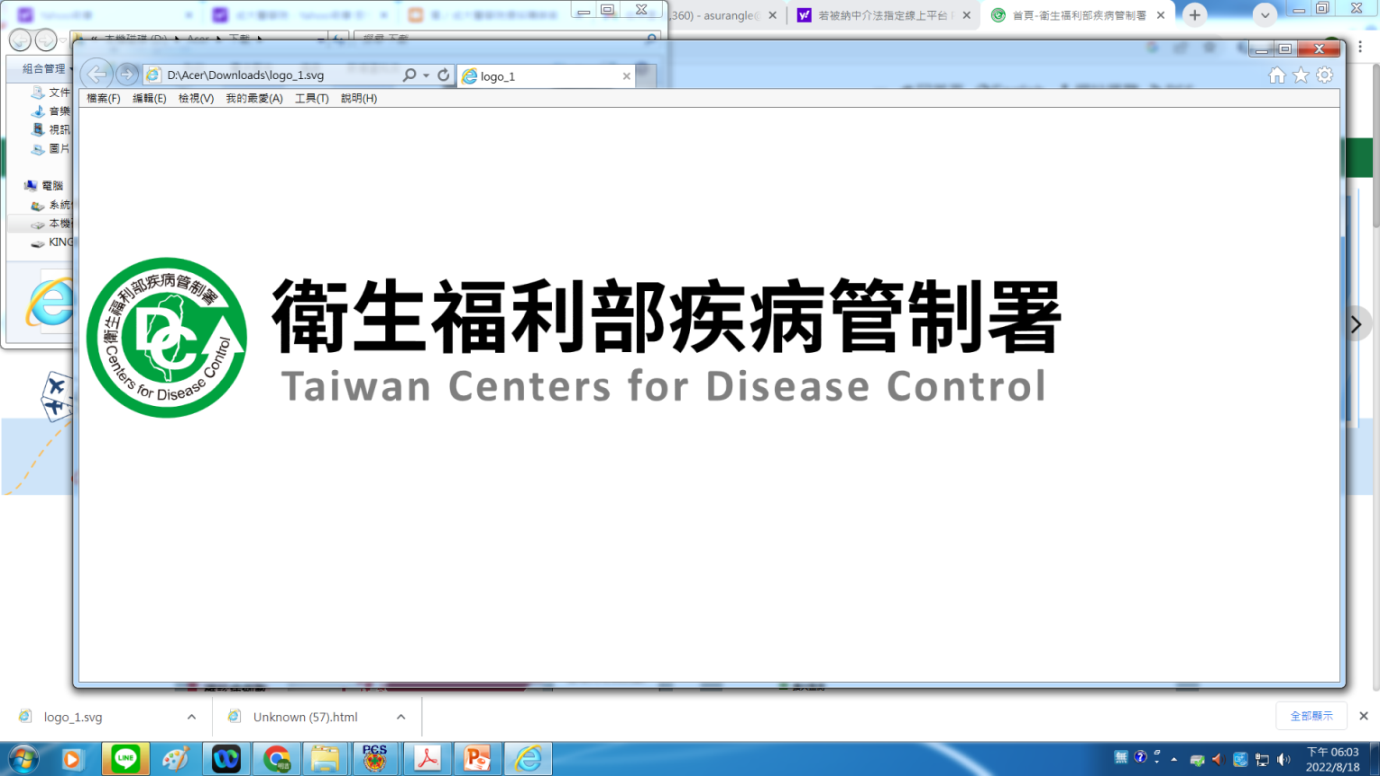 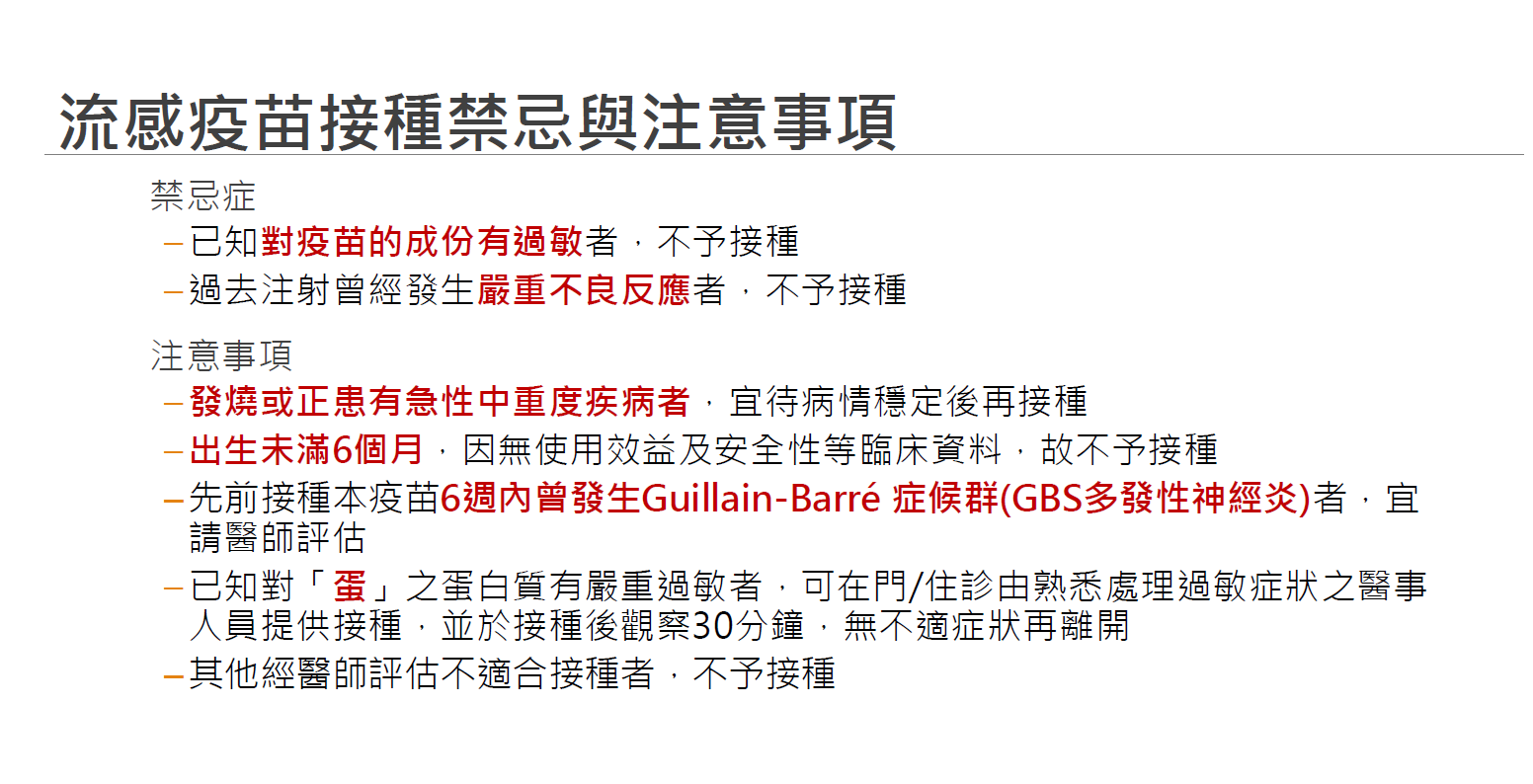 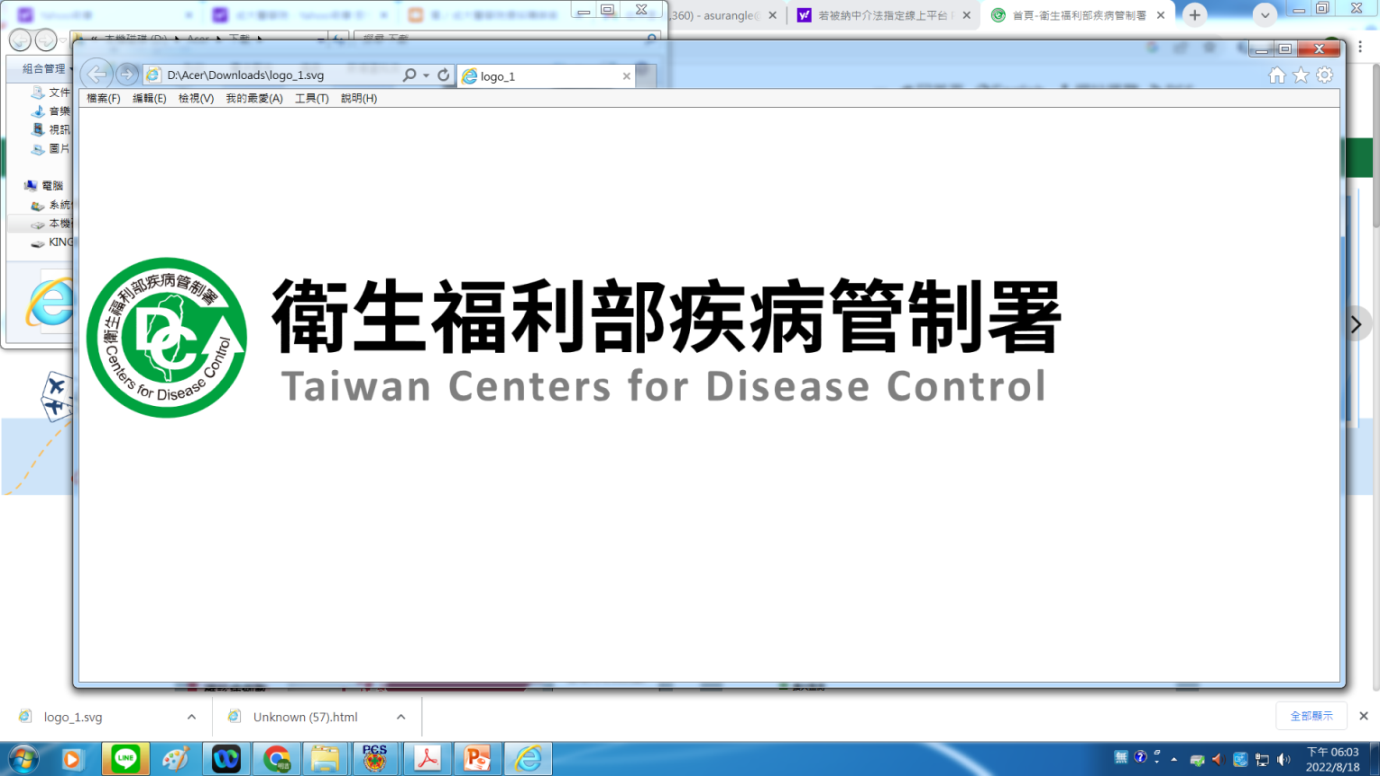 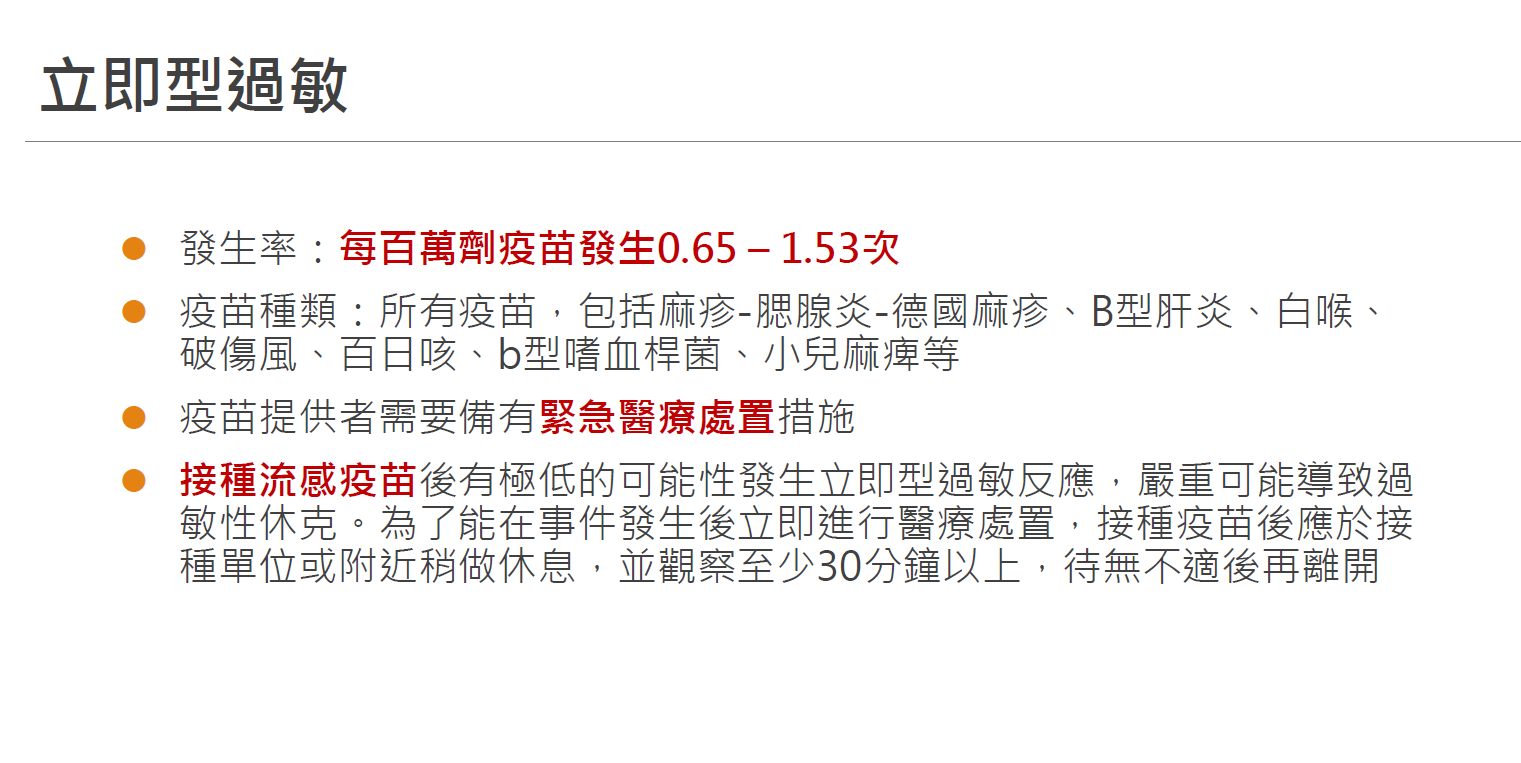 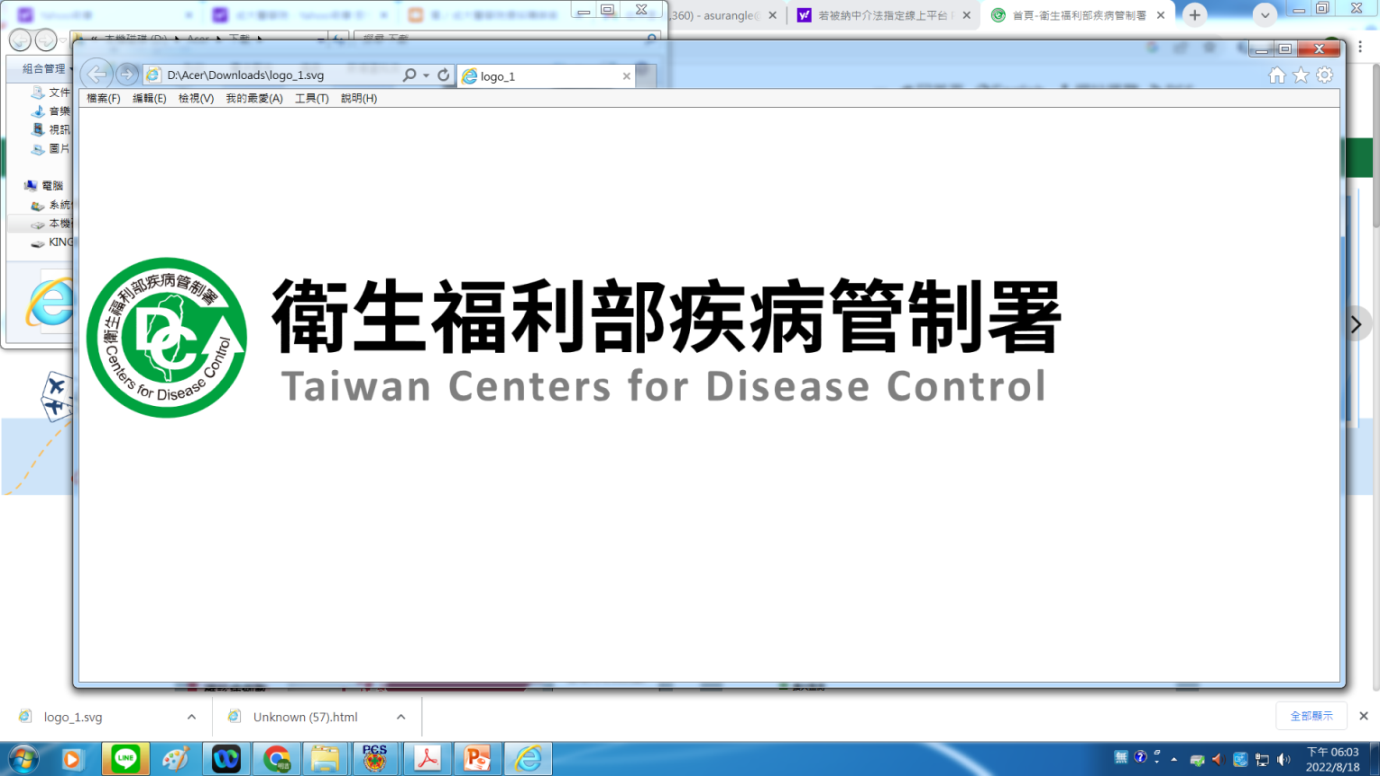 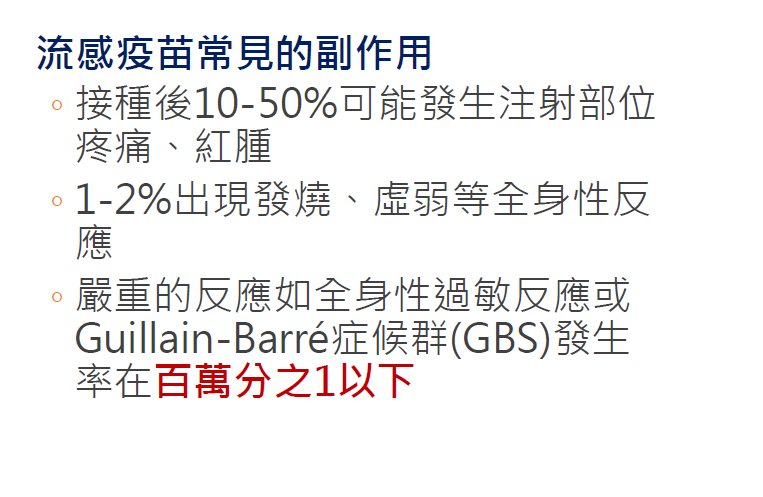 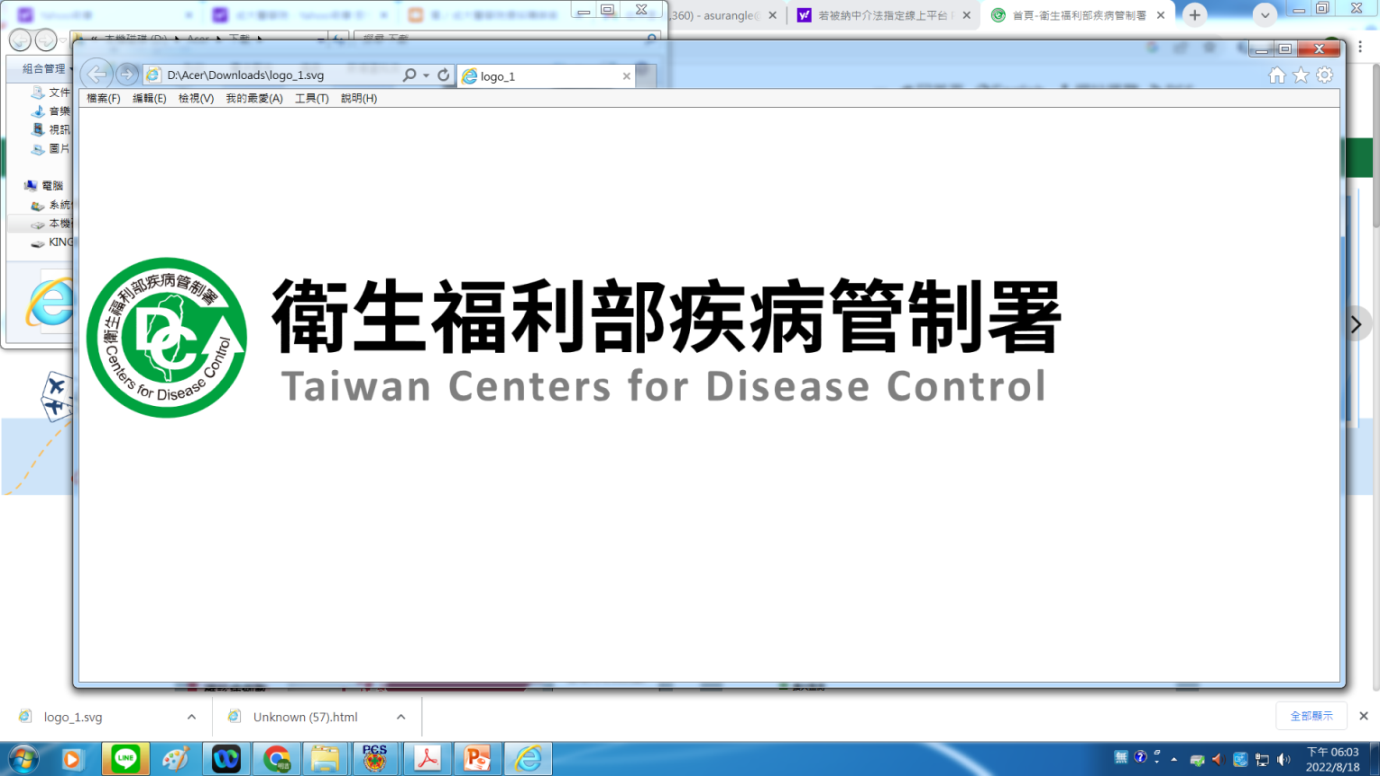 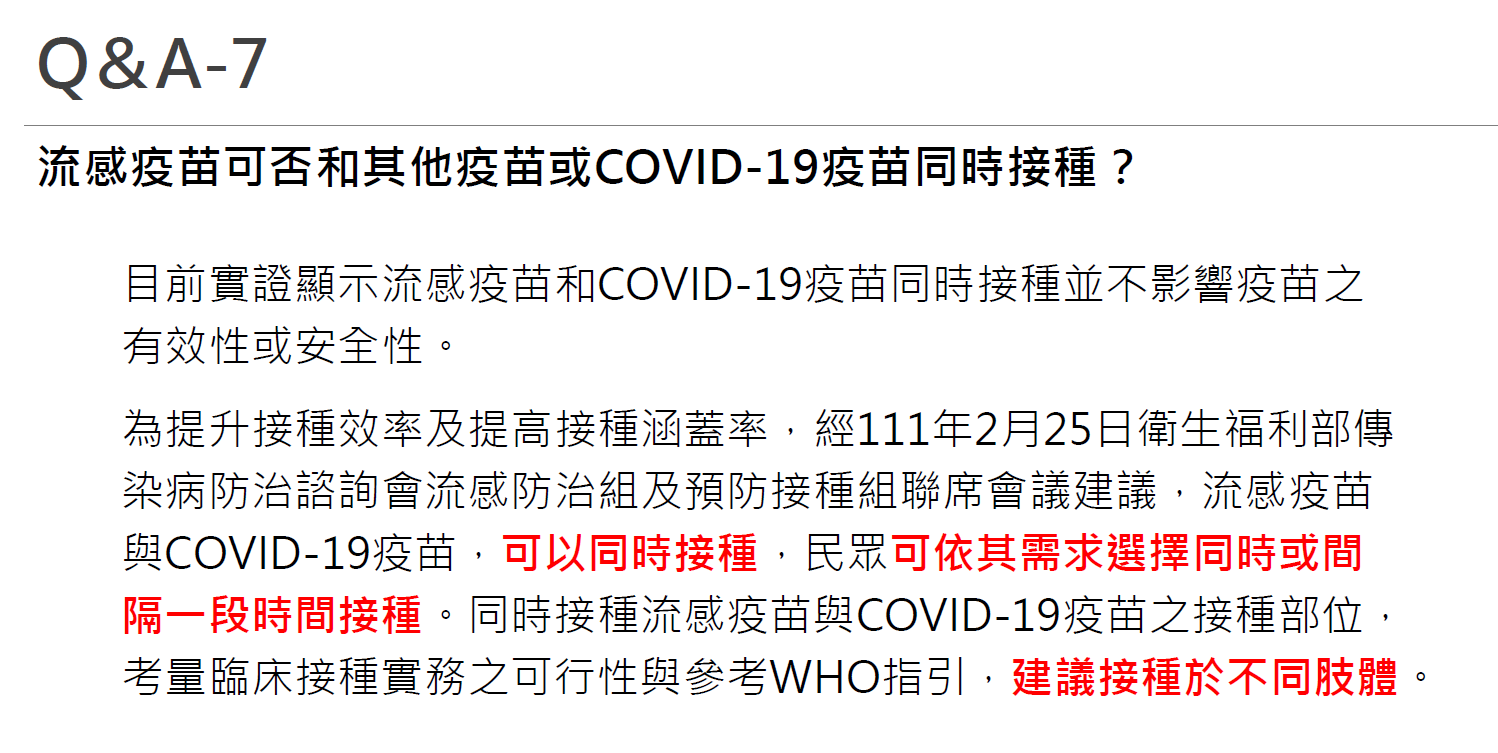 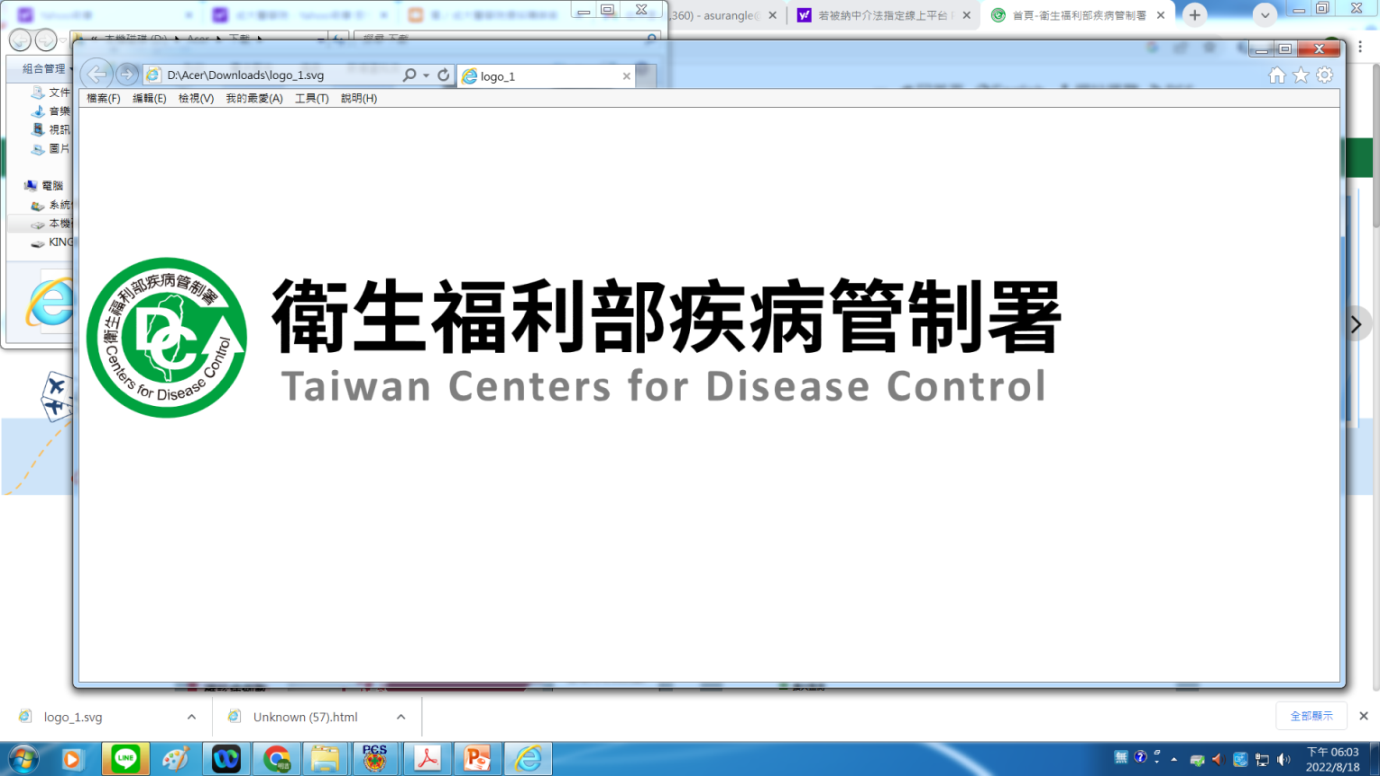 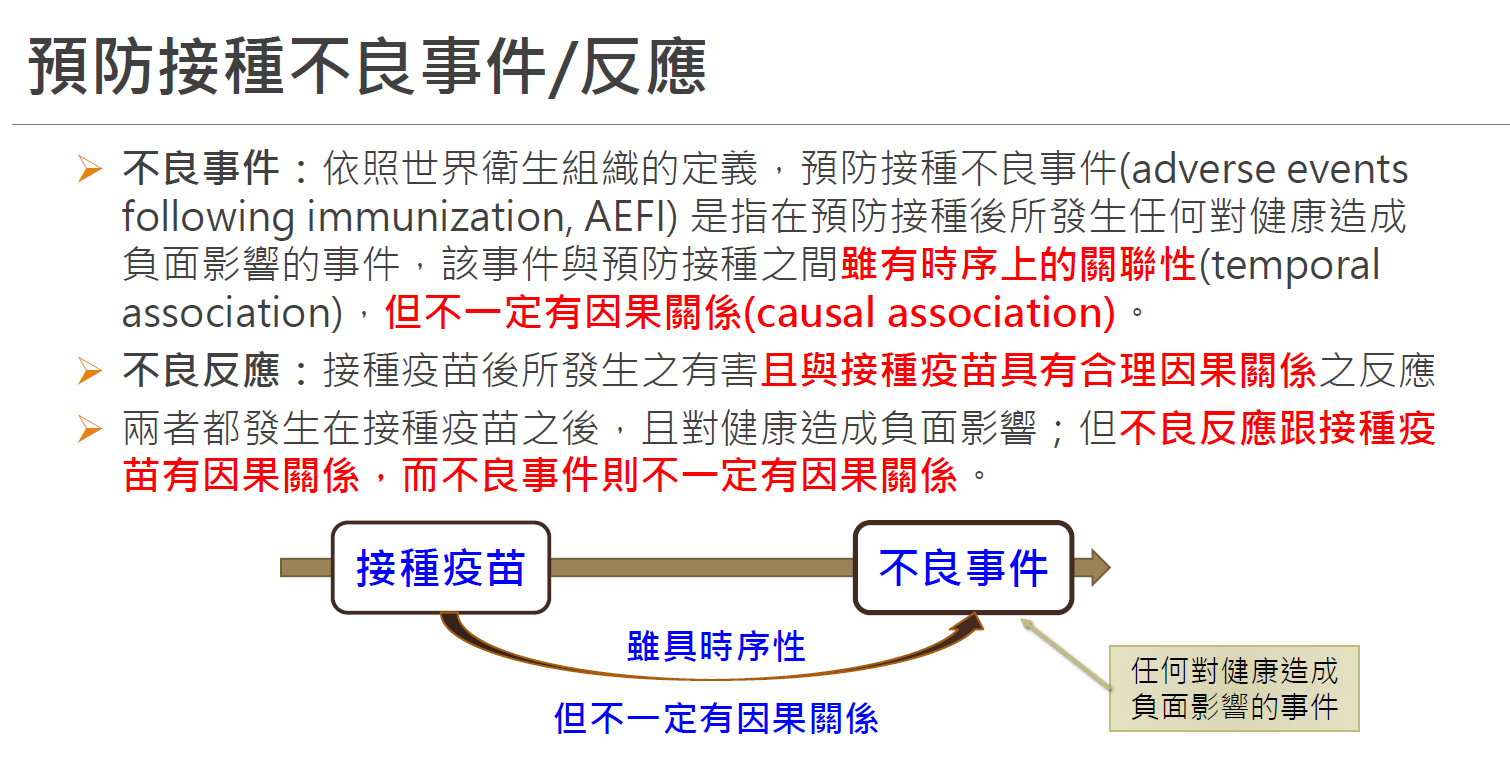 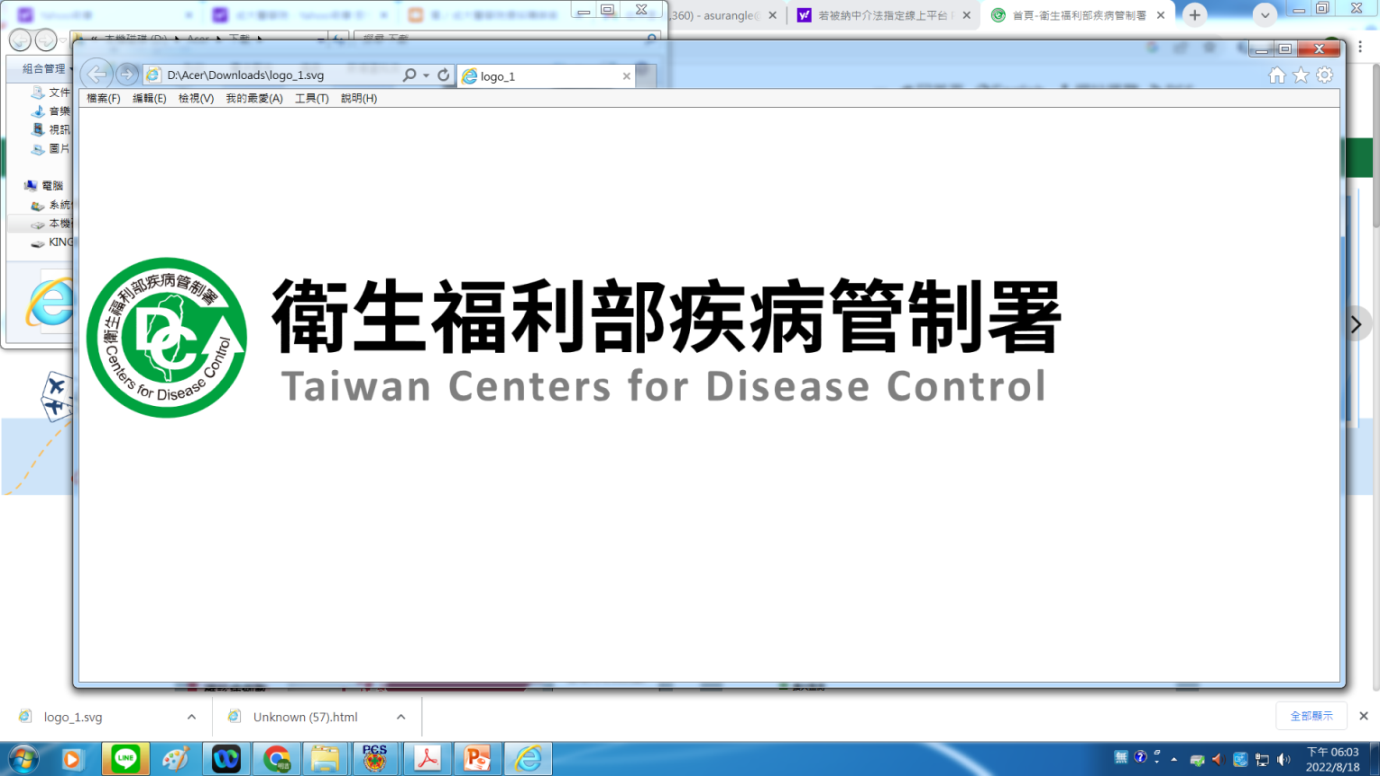 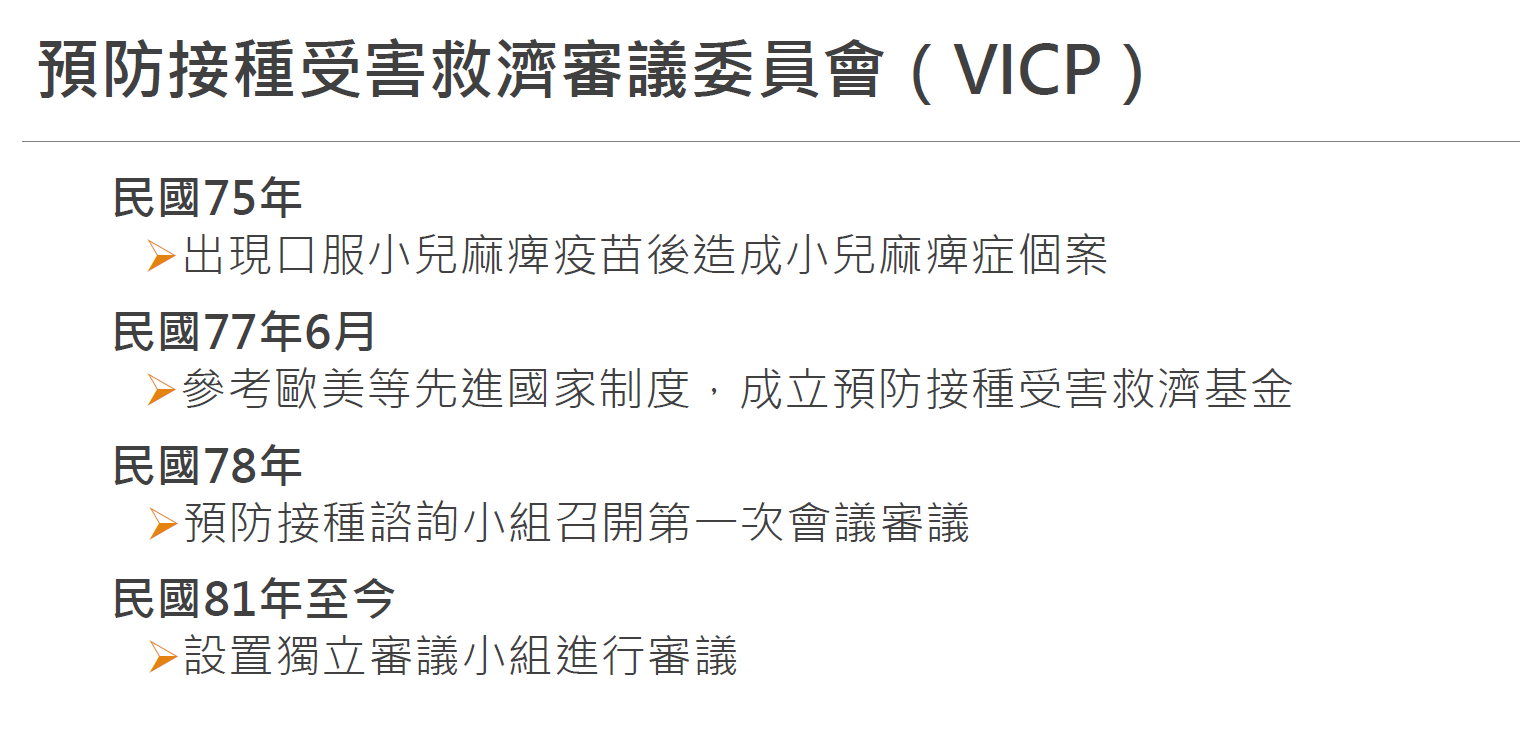 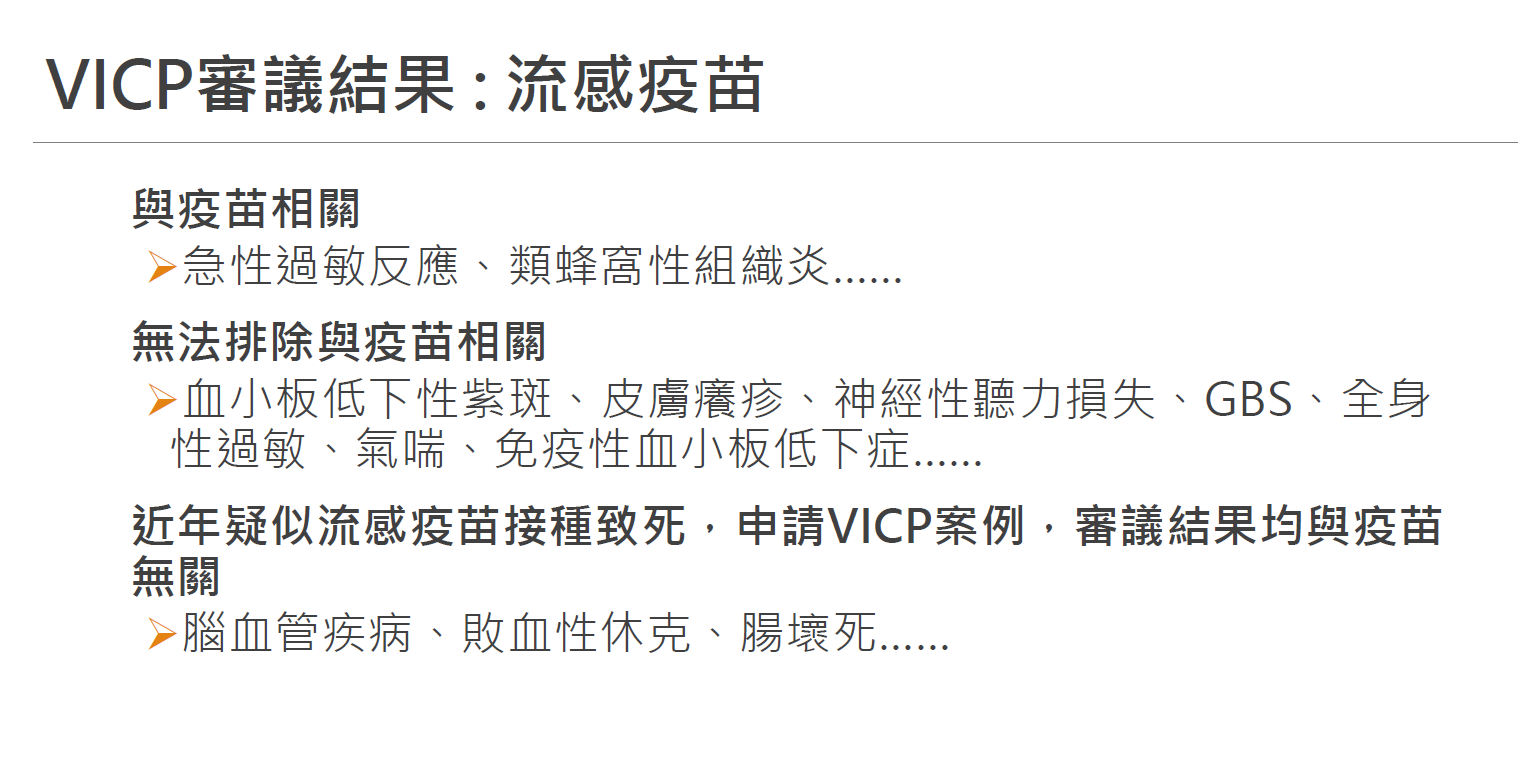 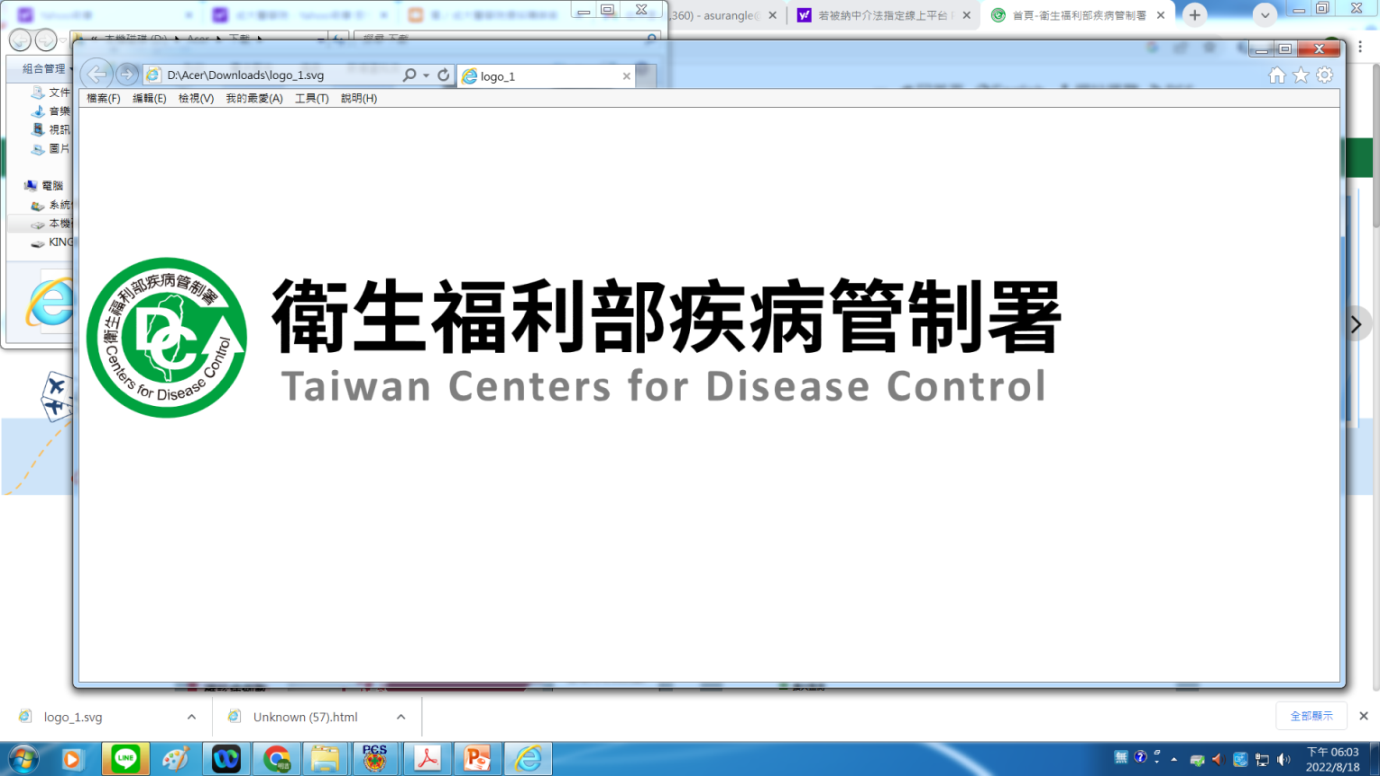 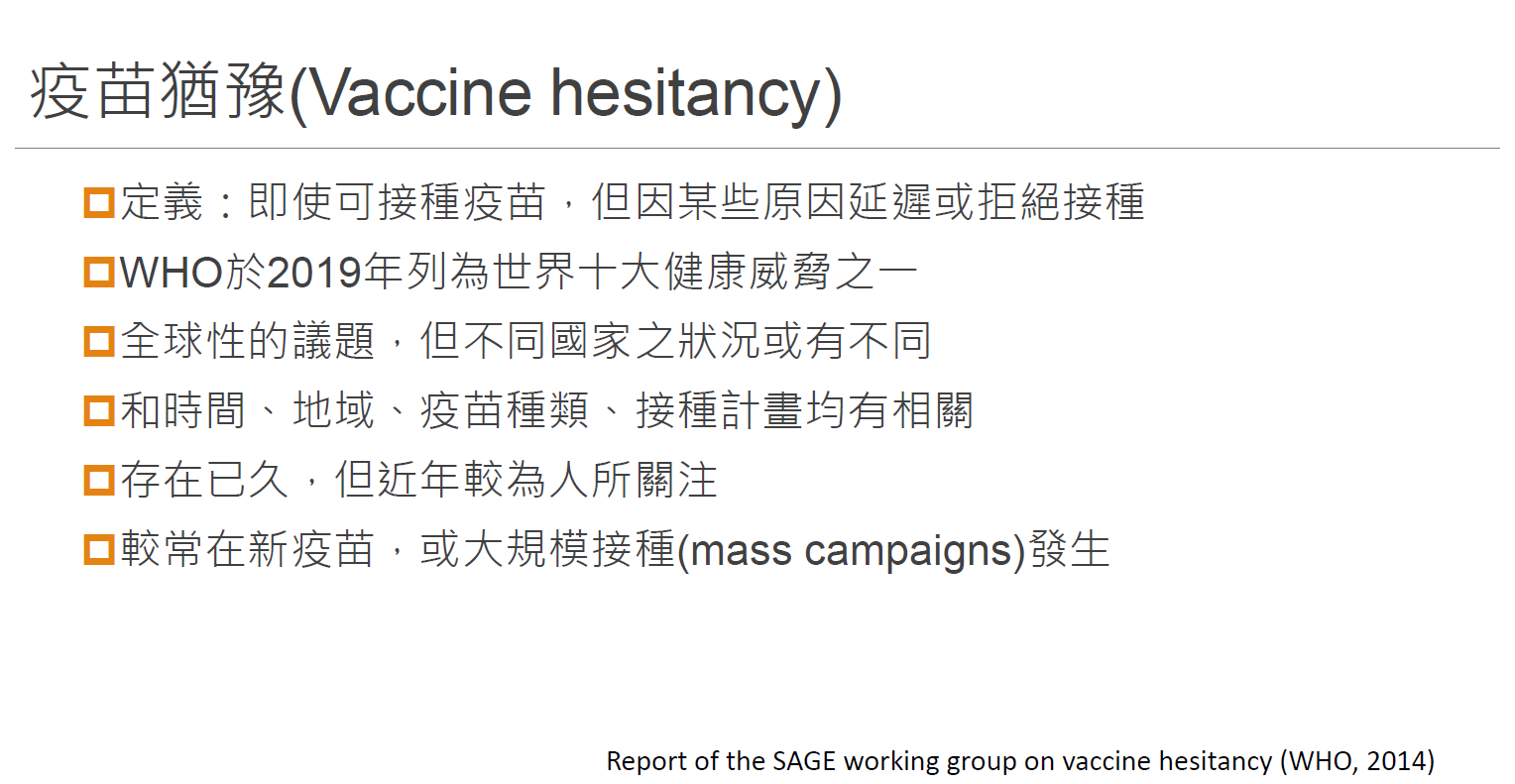 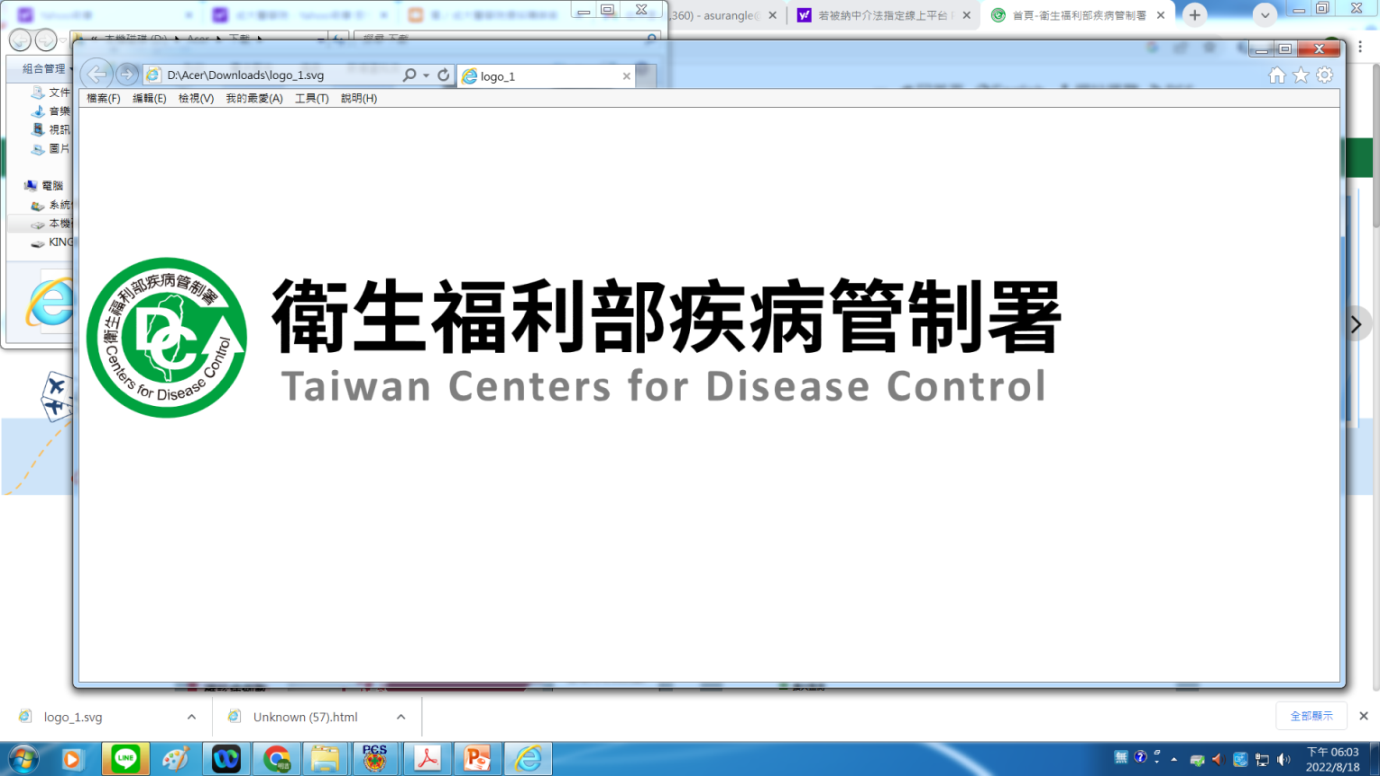 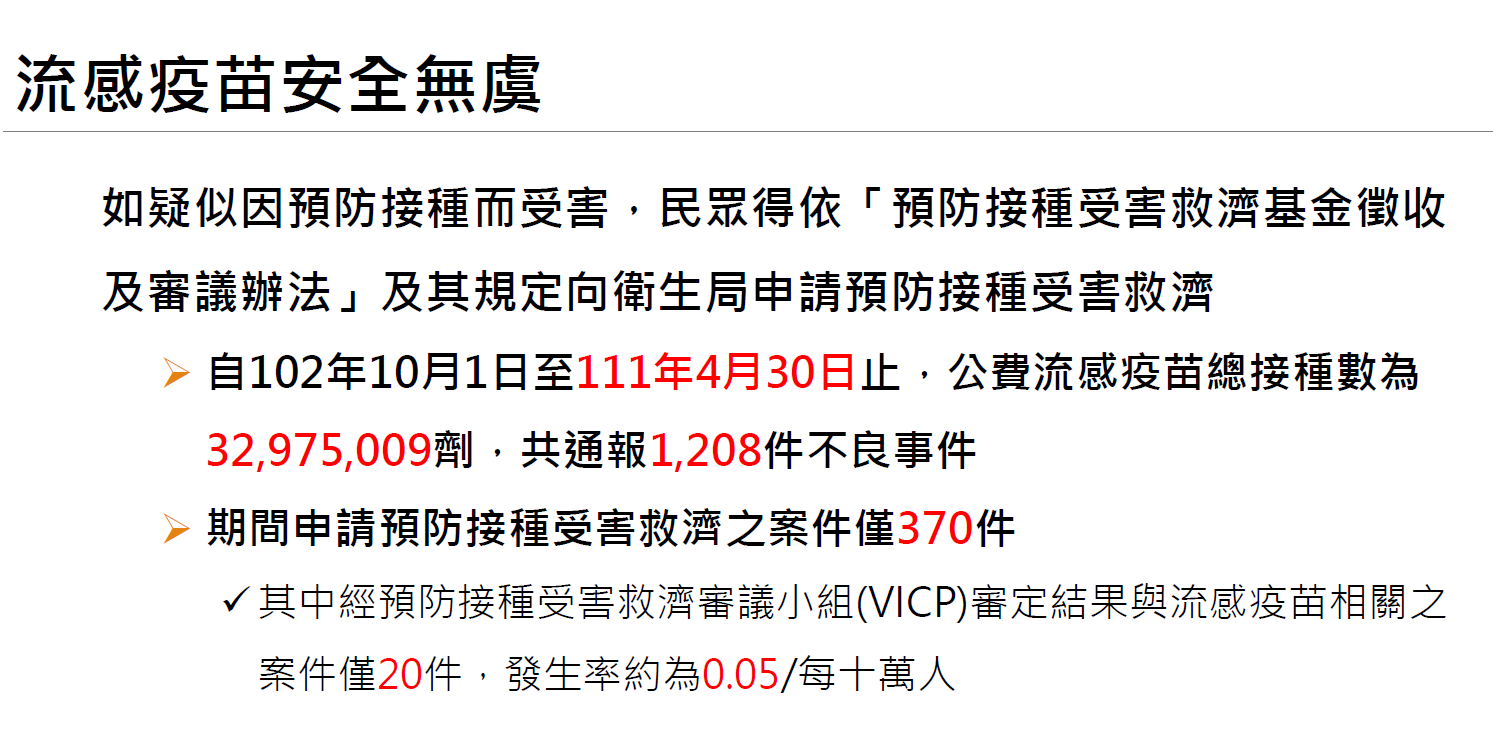 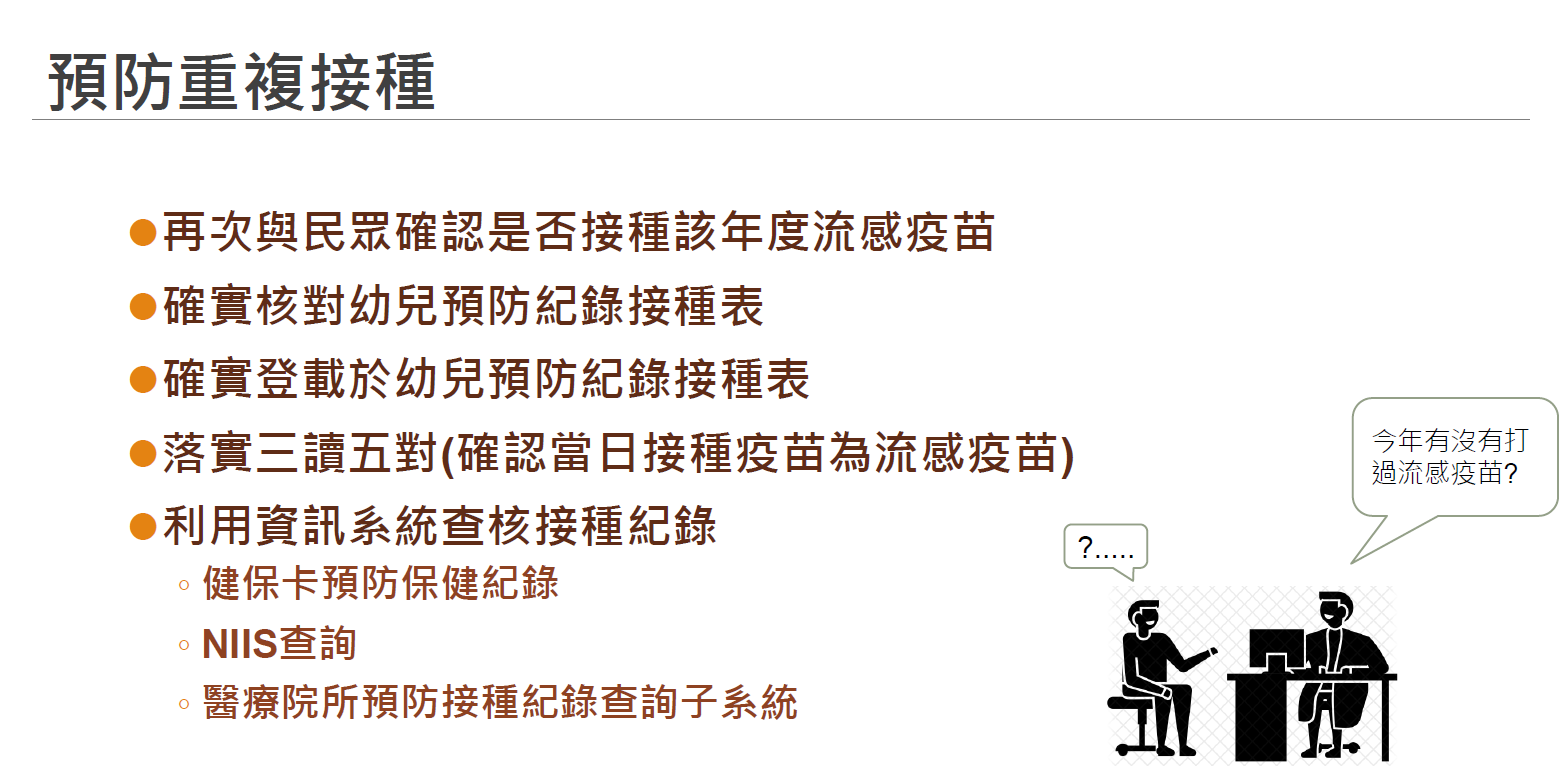 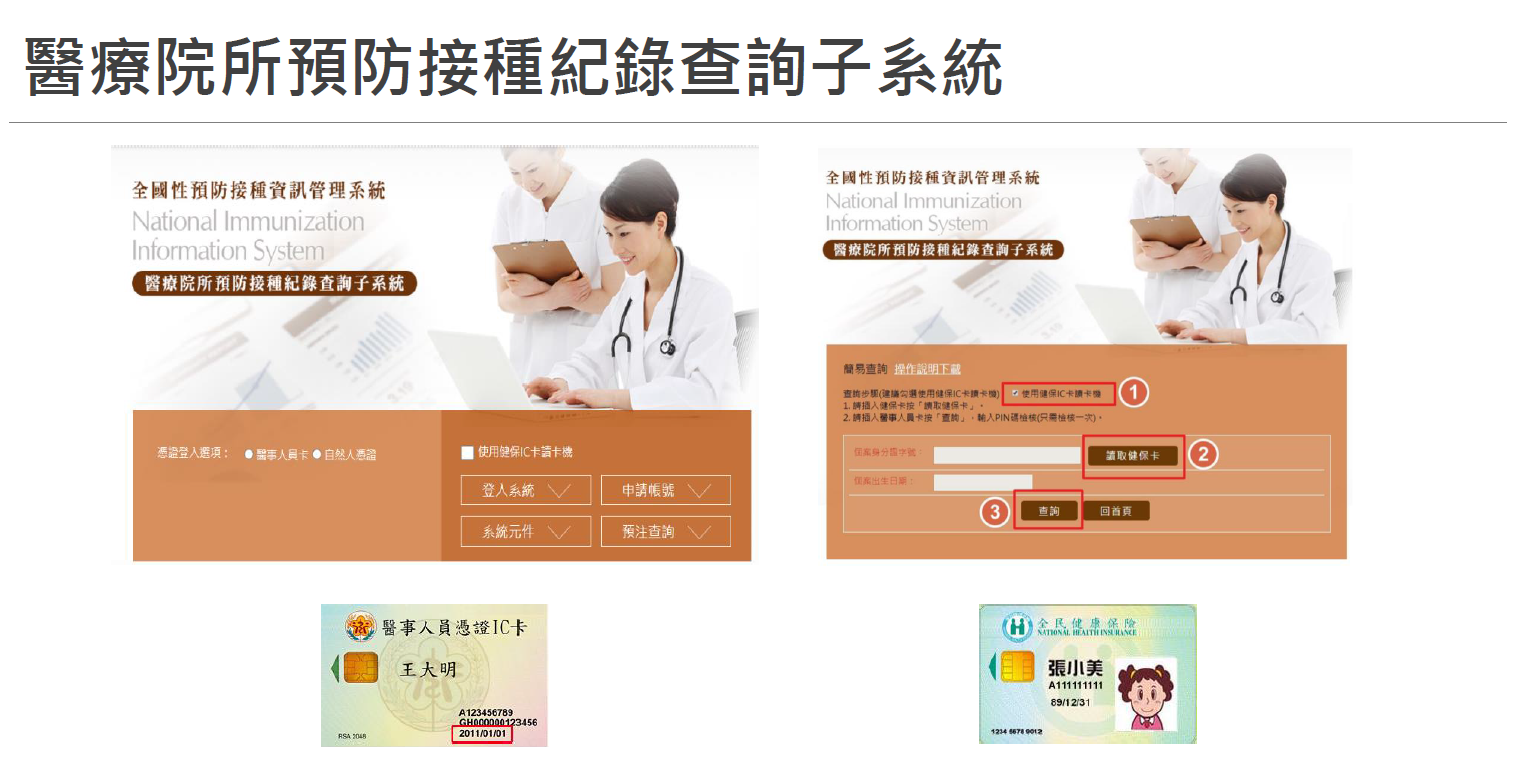 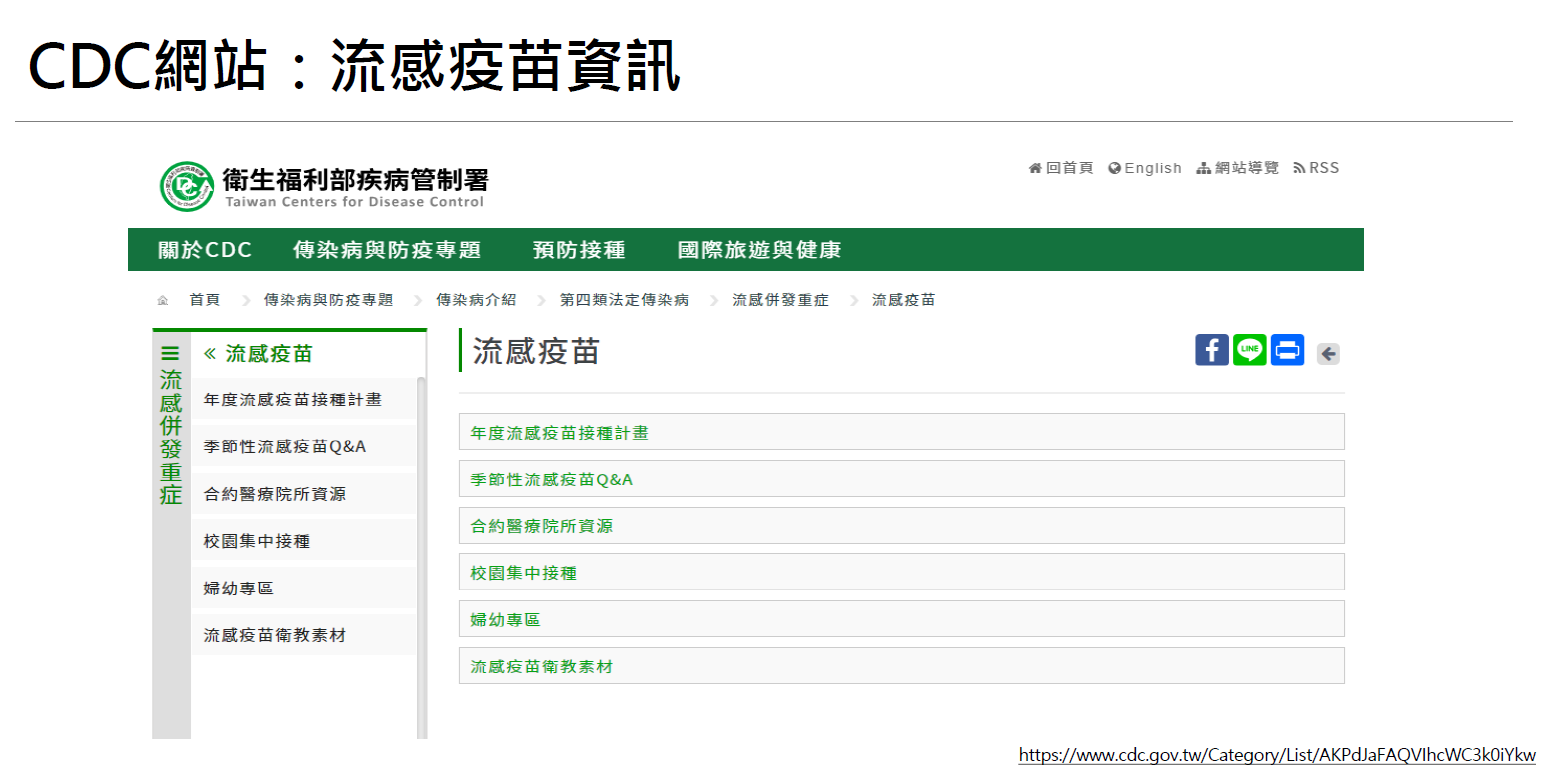 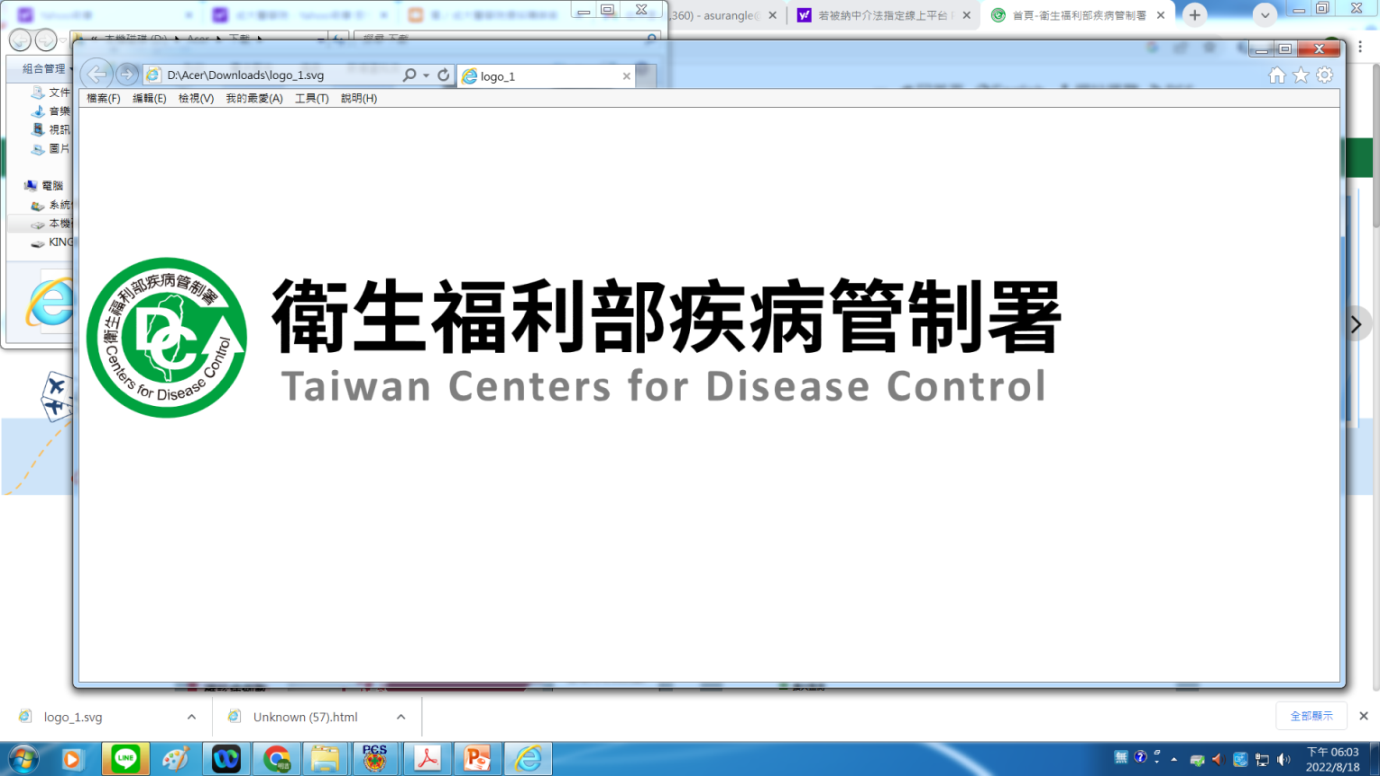 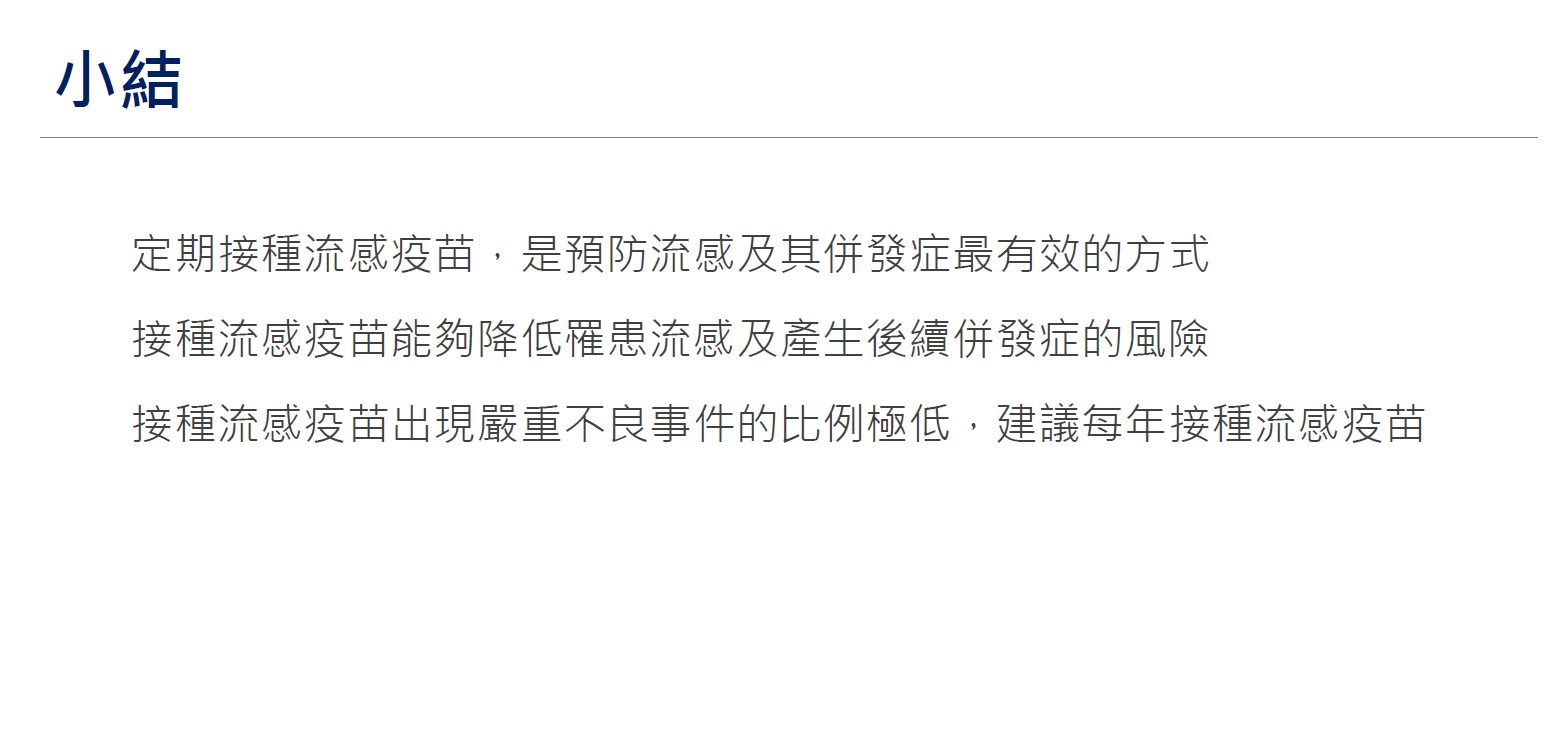